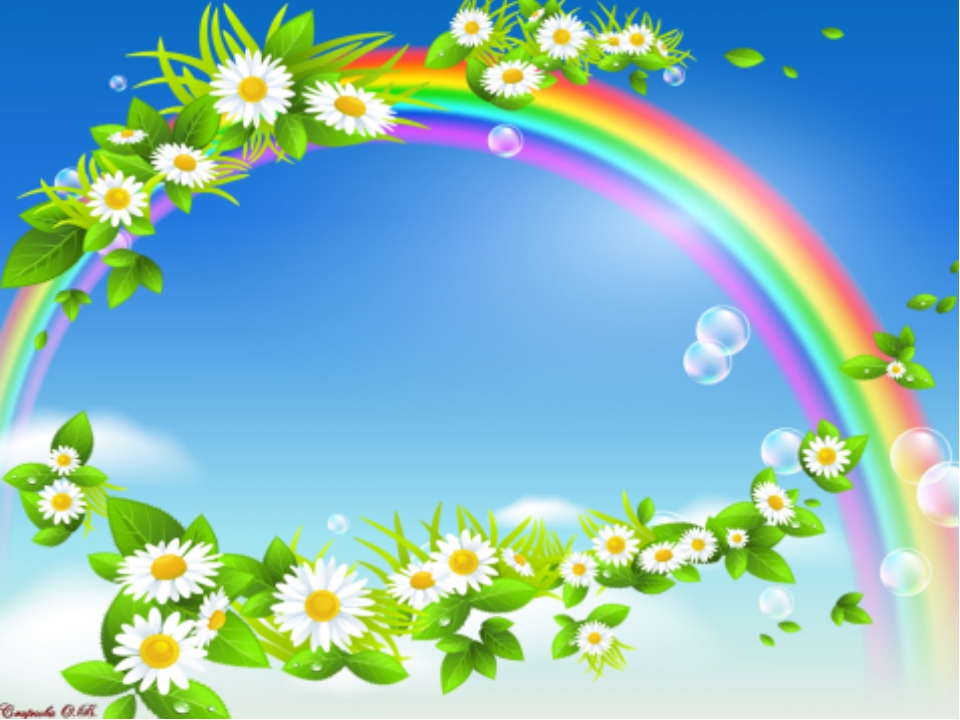 Лето – рай,
Здоровей и отдыхай!
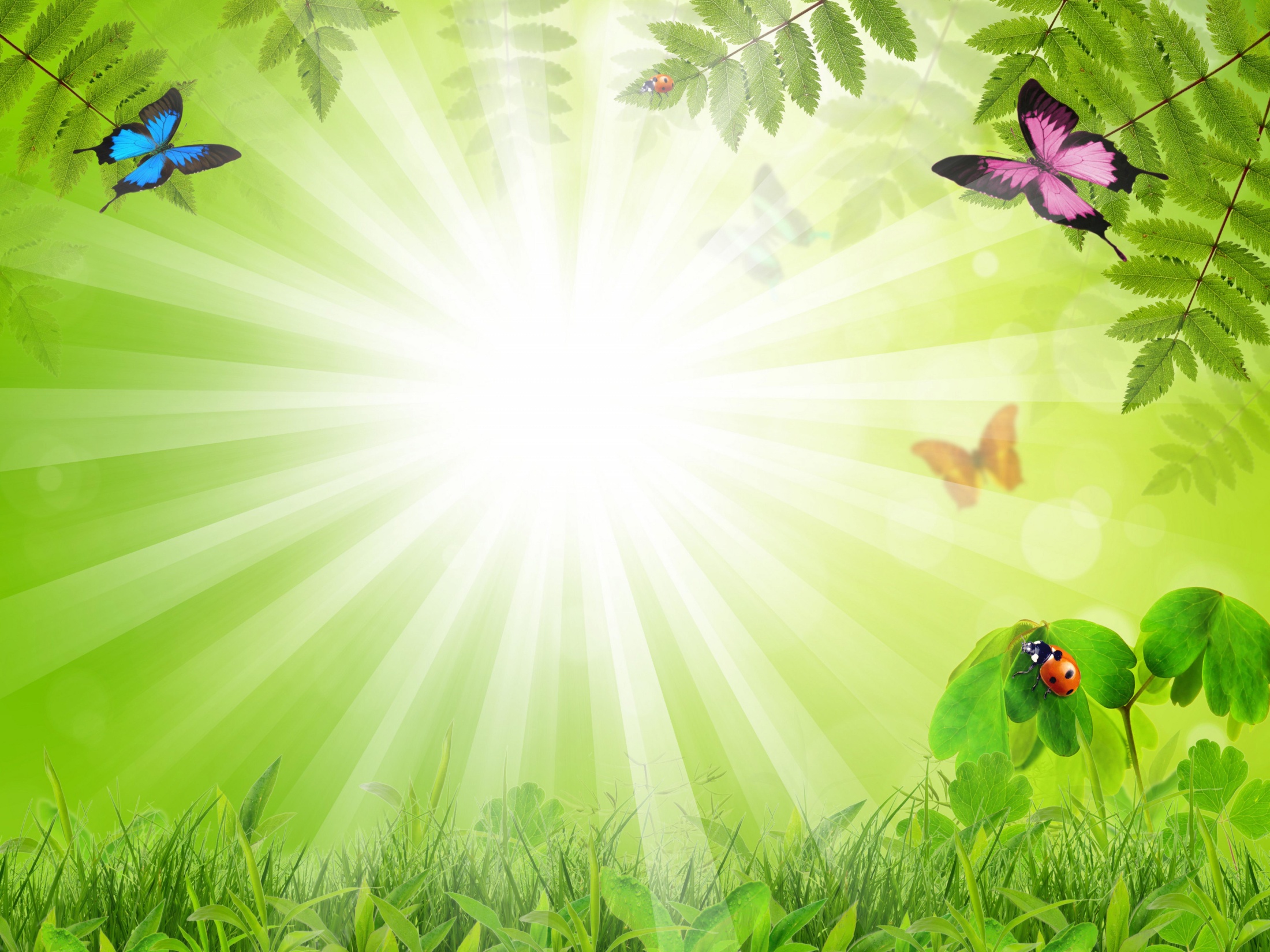 Утренняя зарядка
на
свежем воздухе
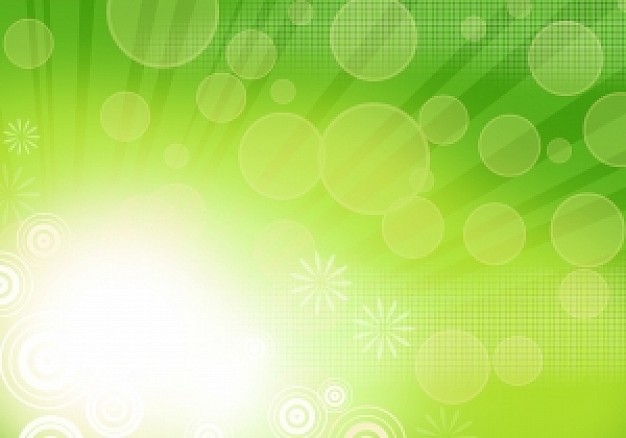 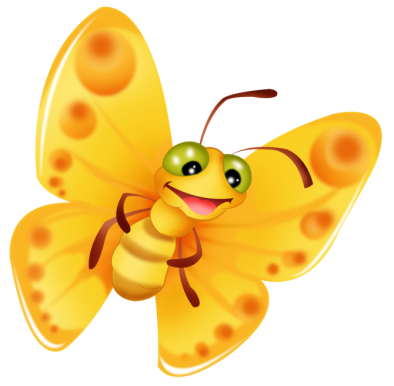 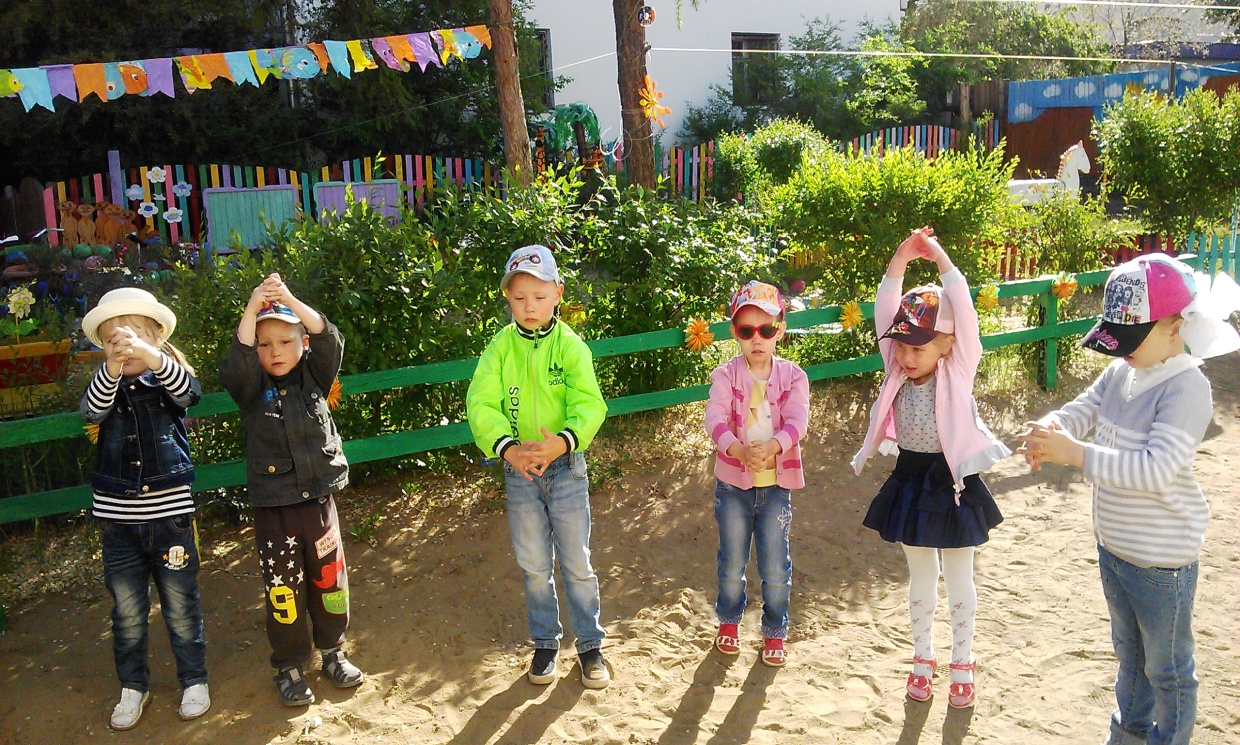 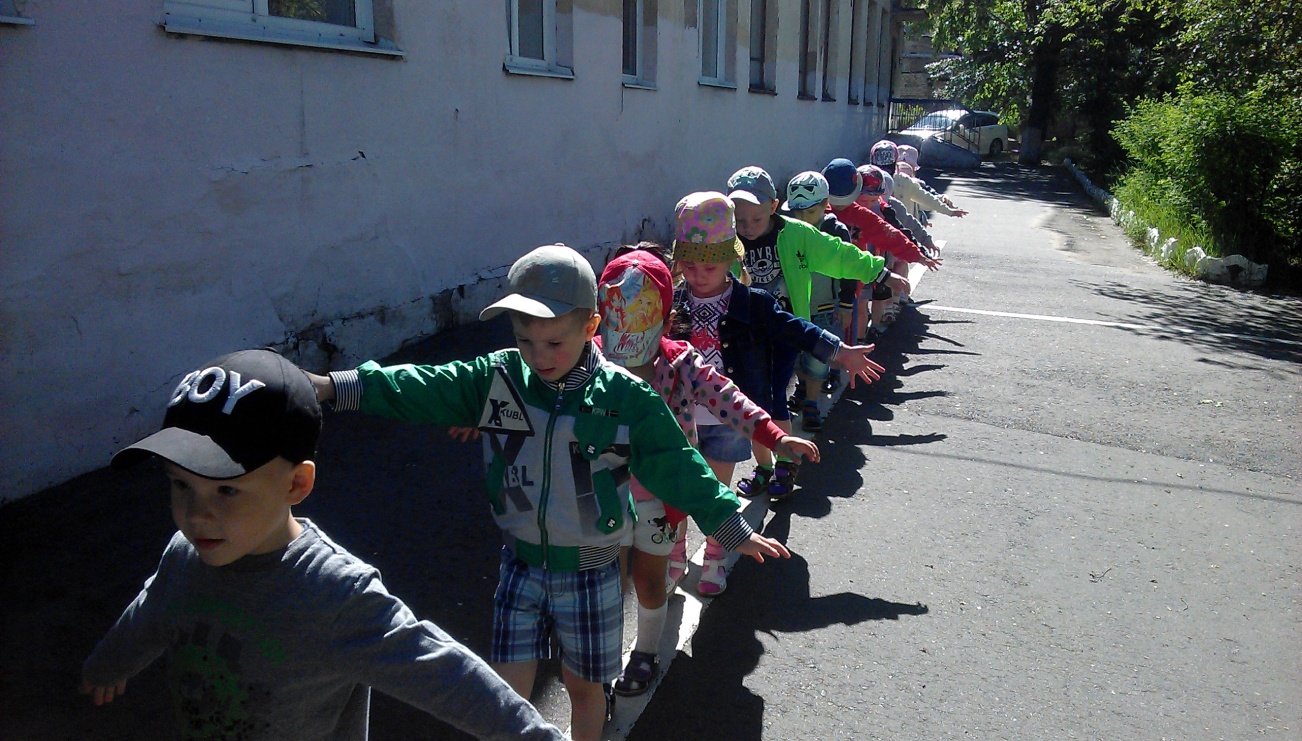 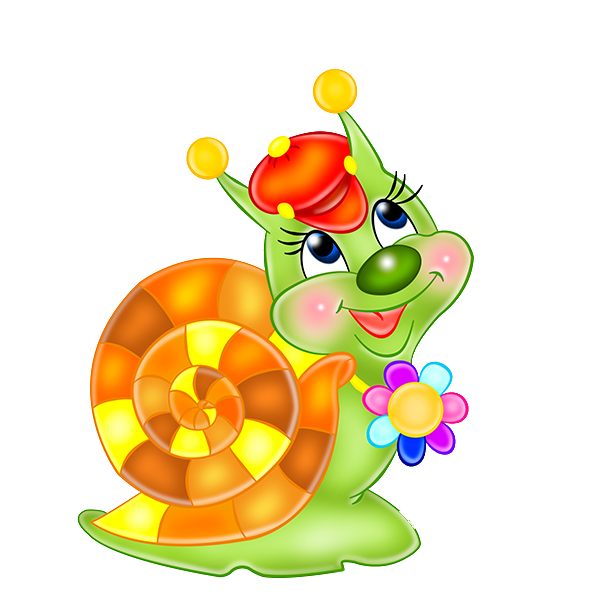 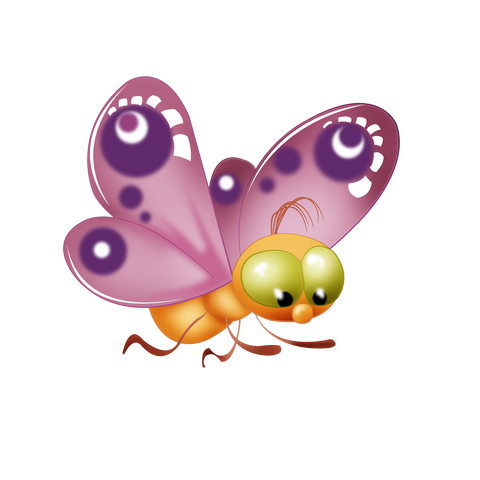 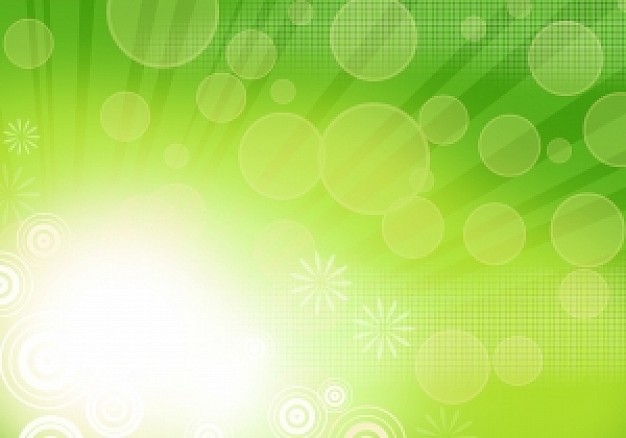 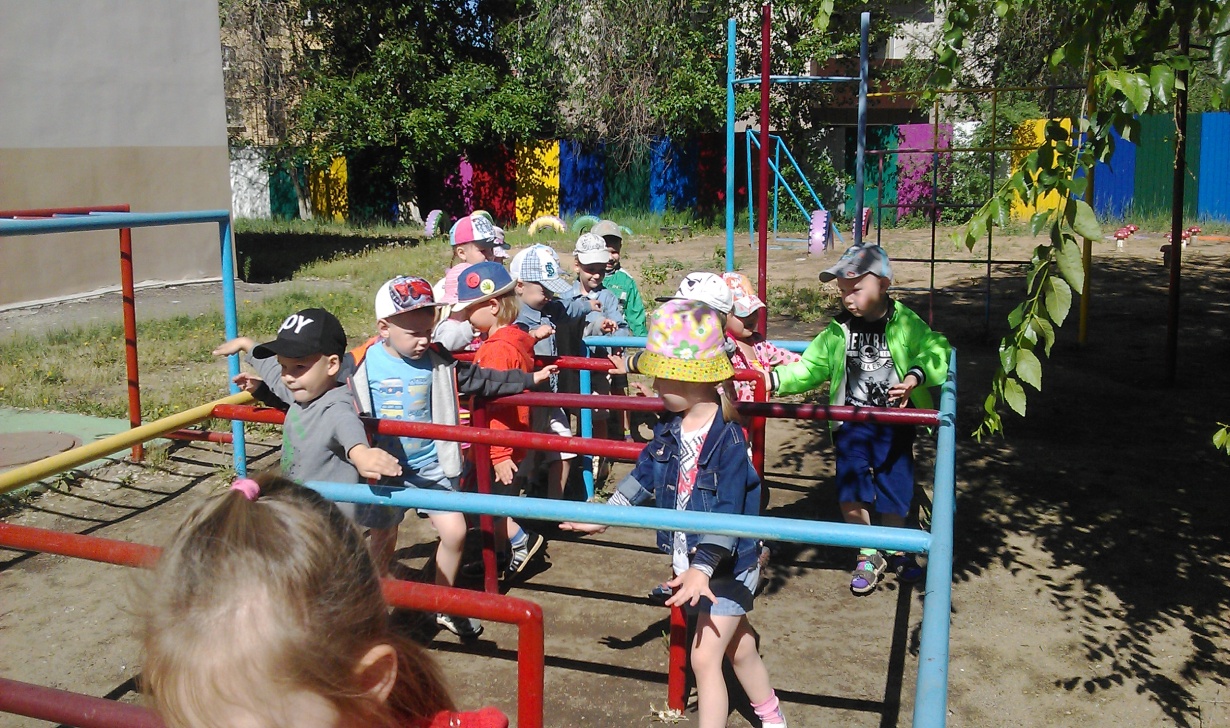 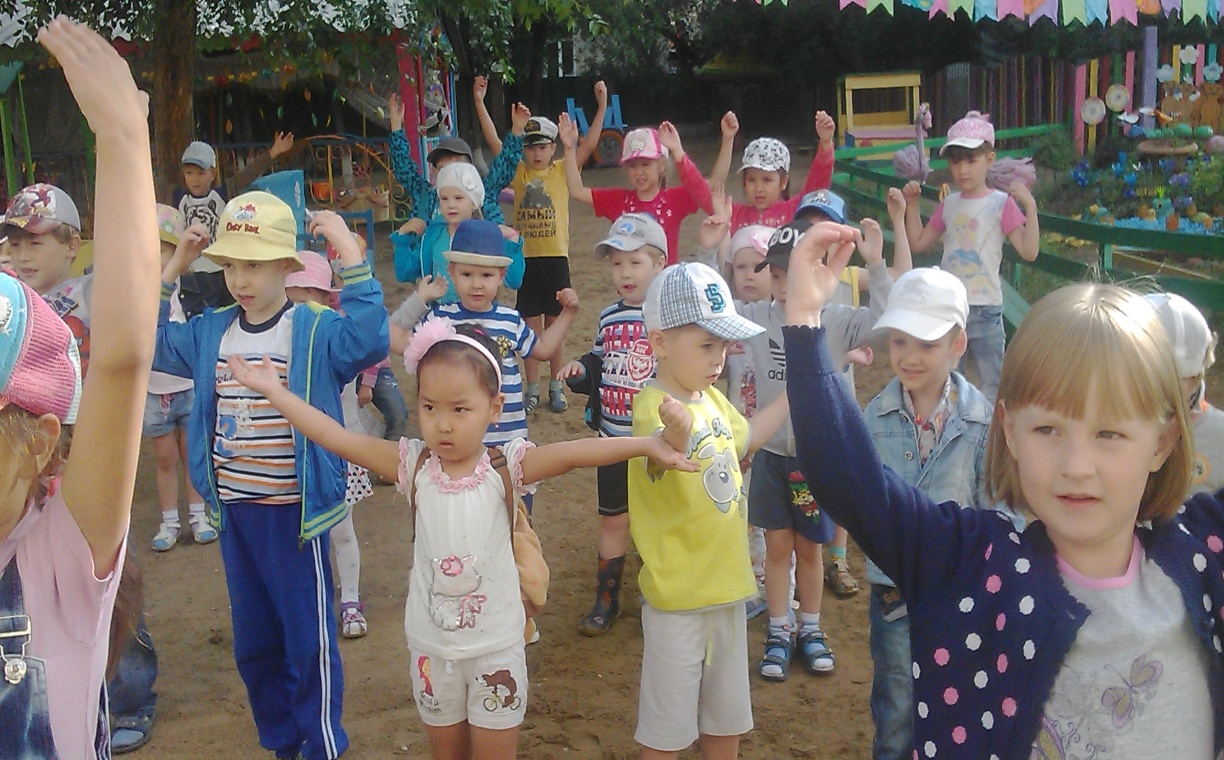 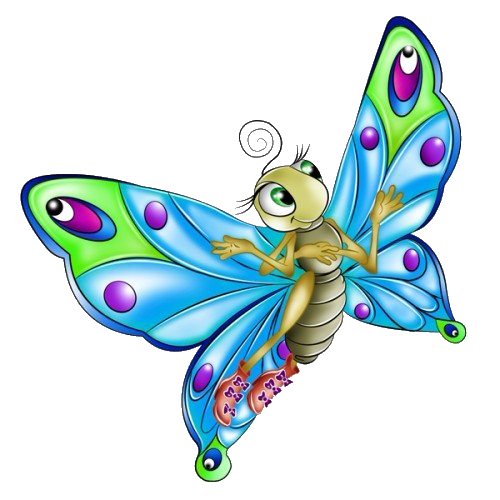 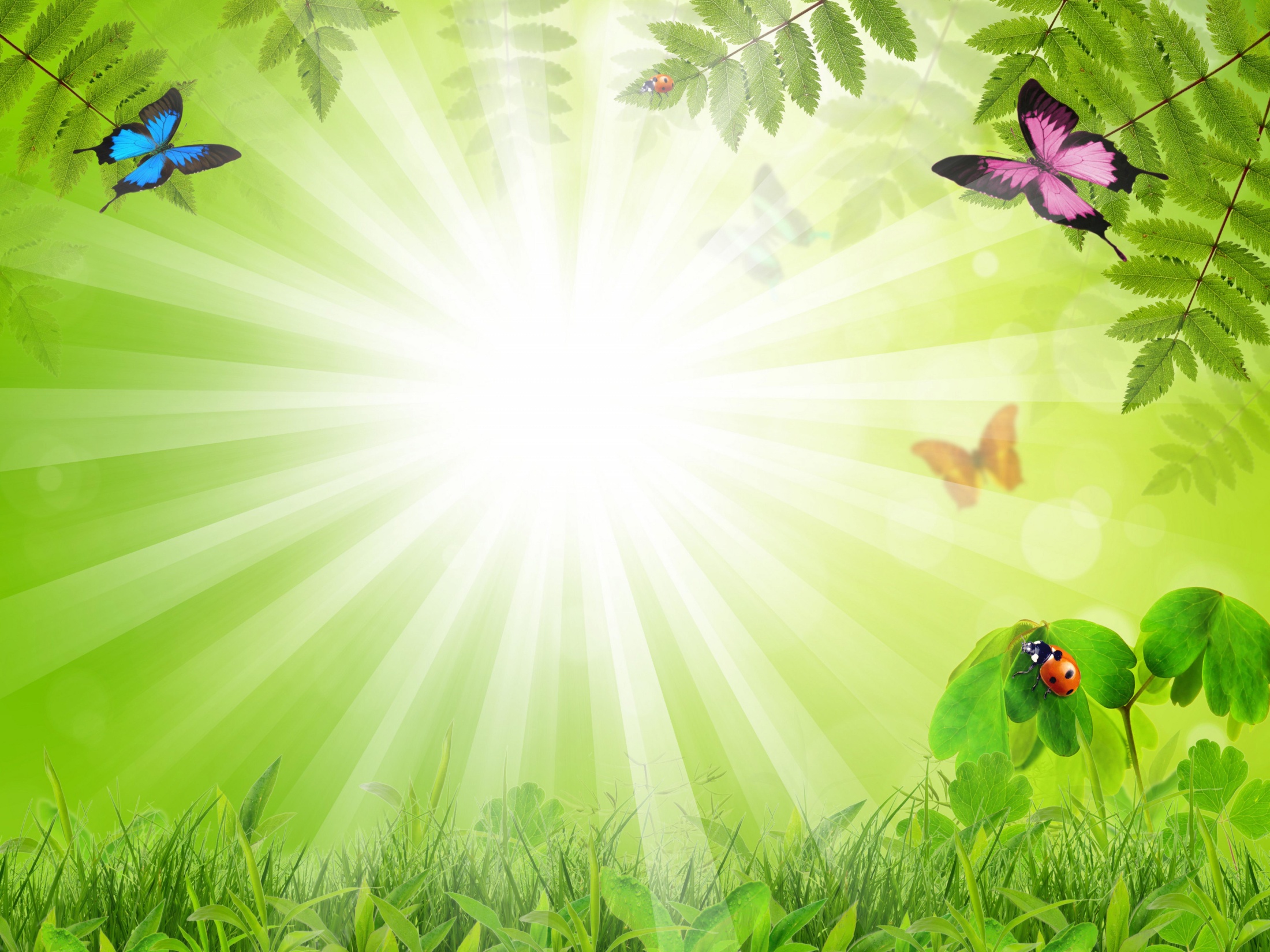 Рисуем лето
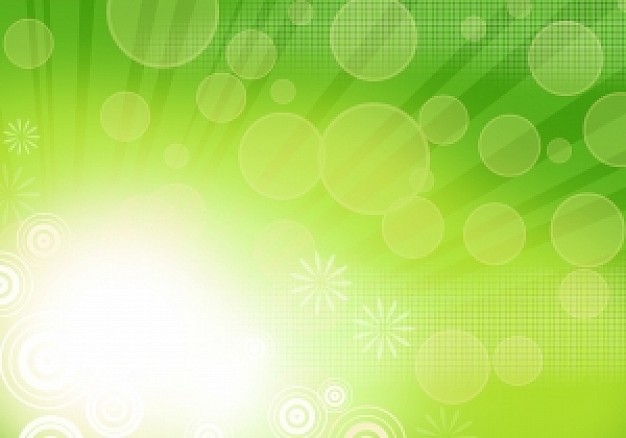 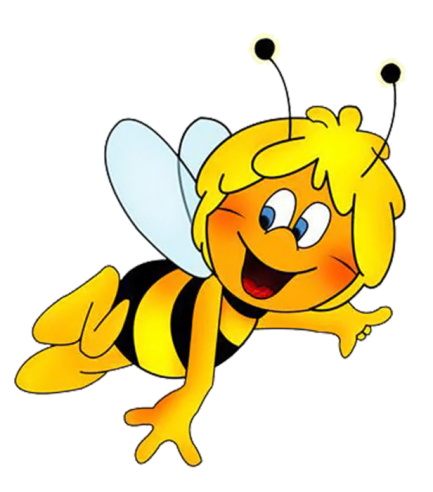 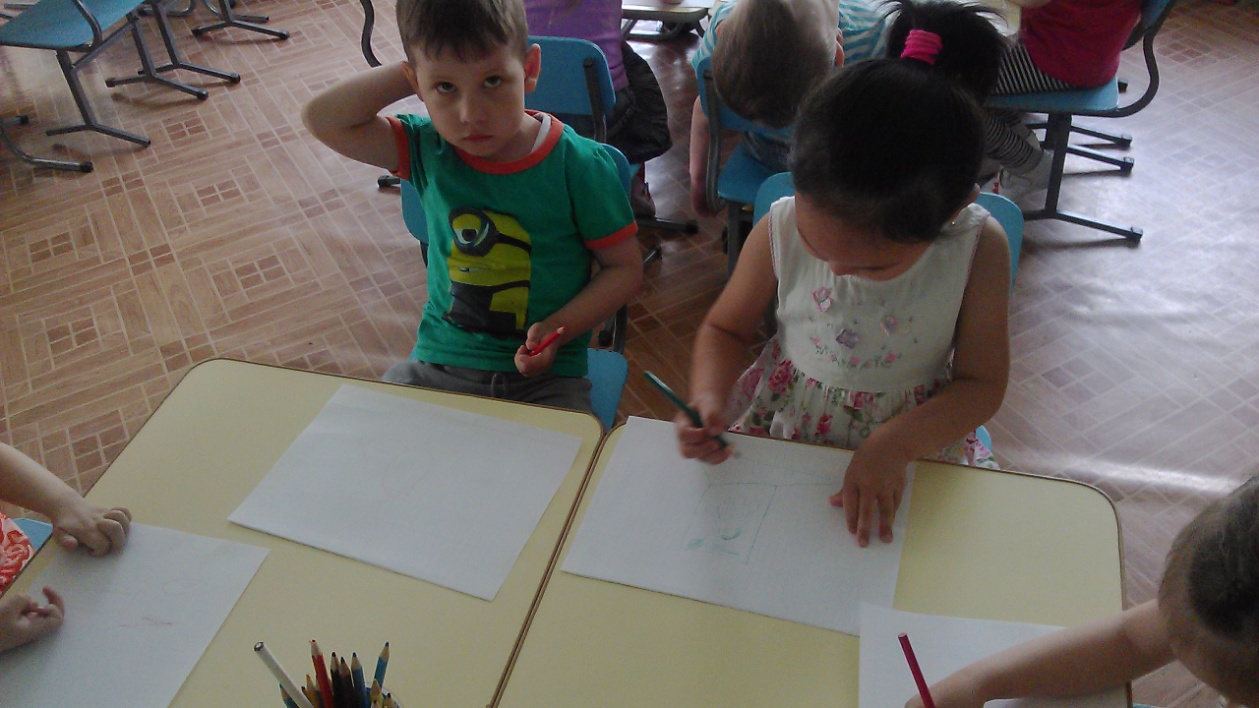 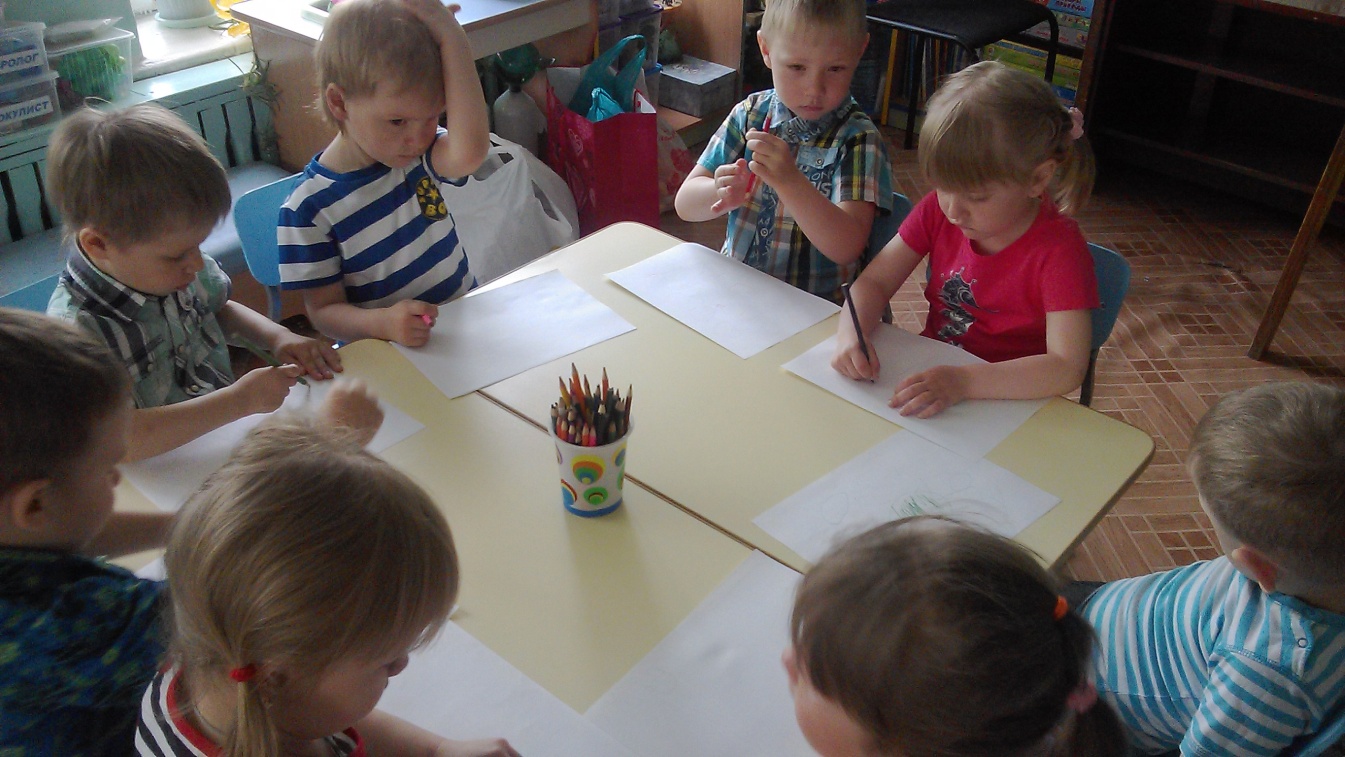 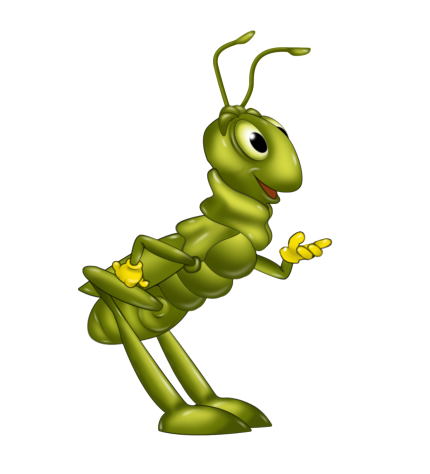 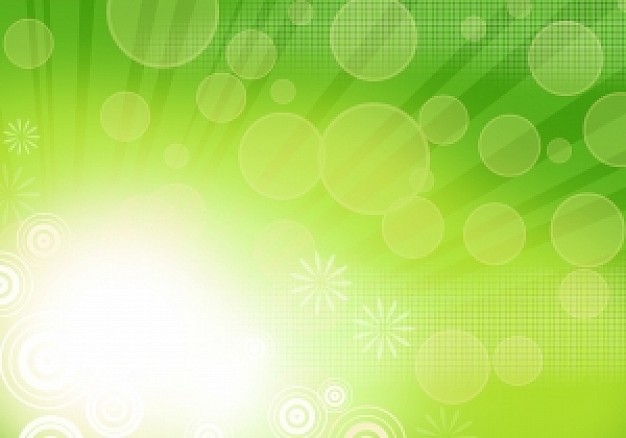 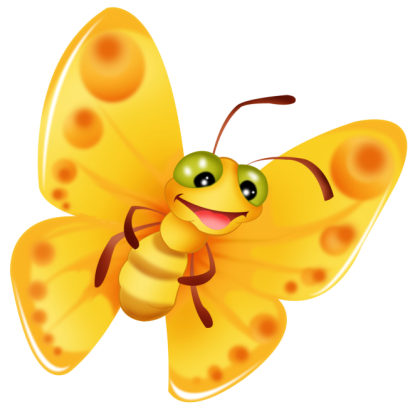 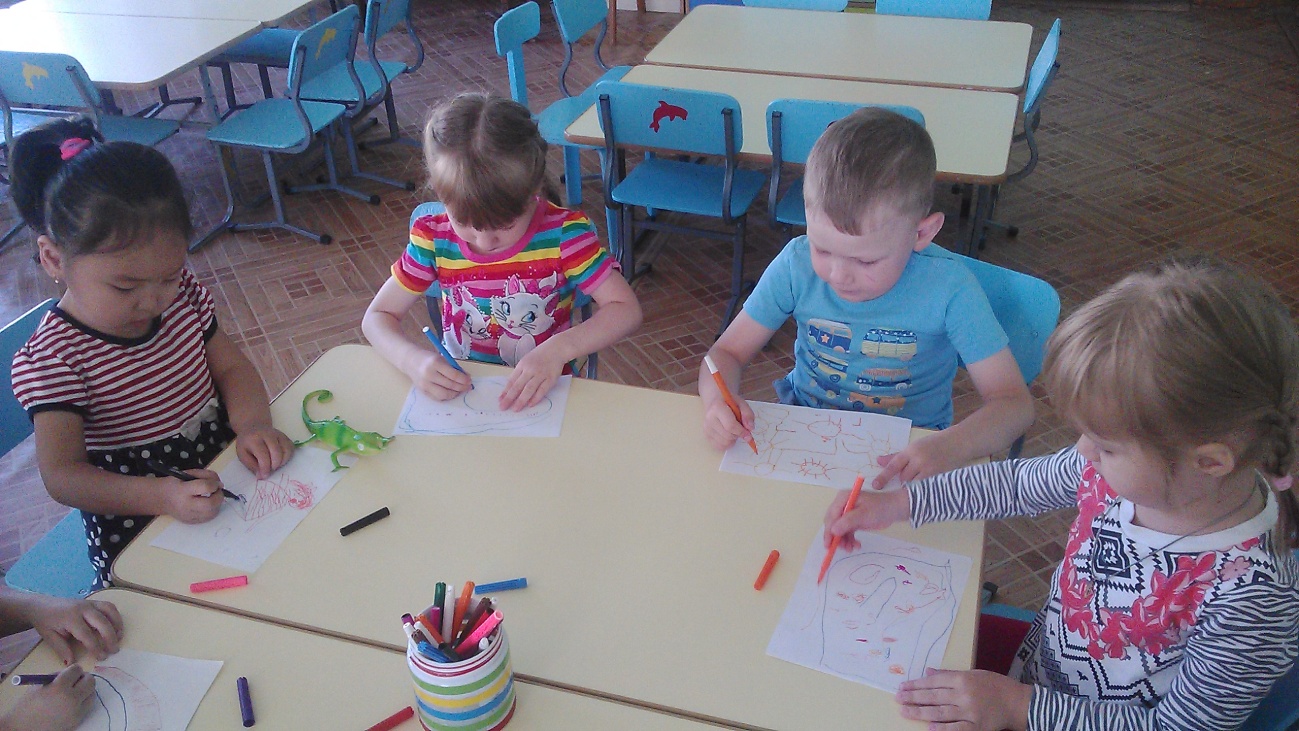 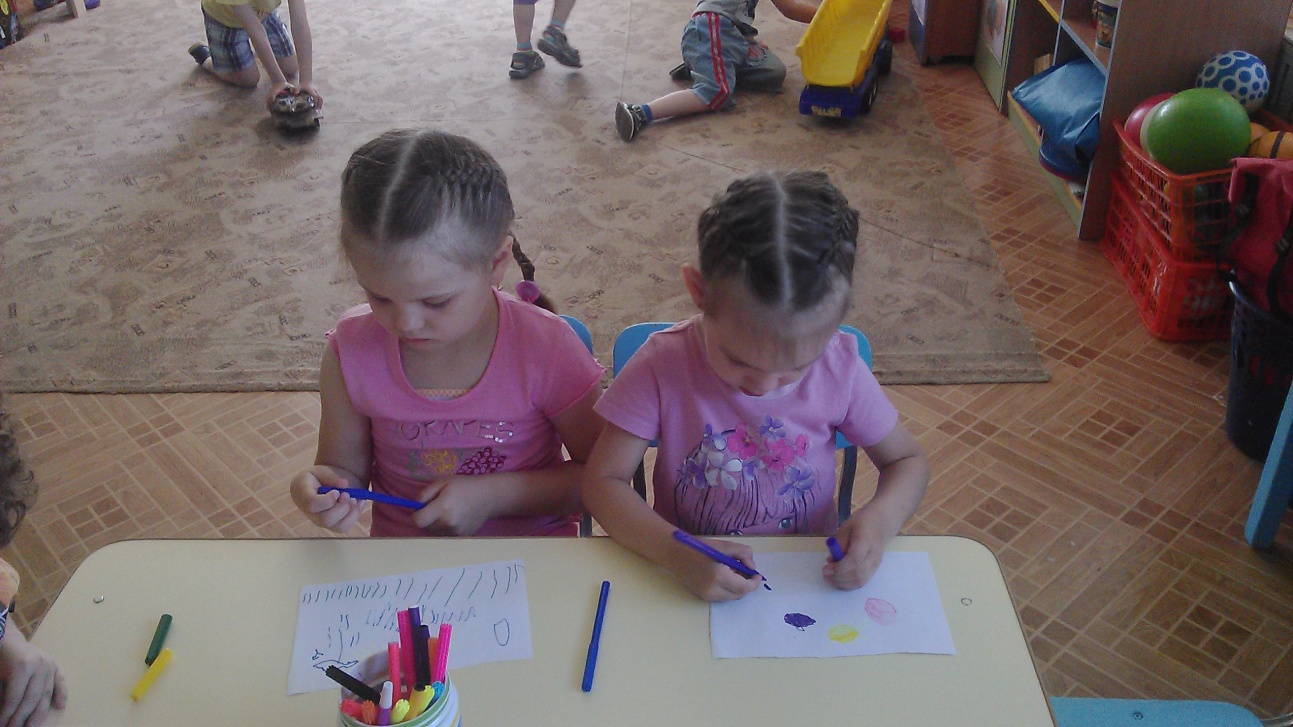 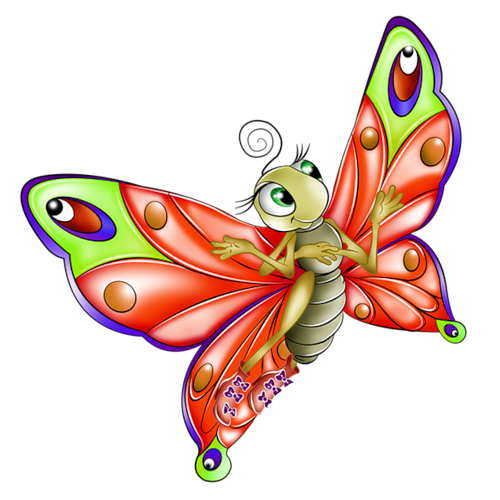 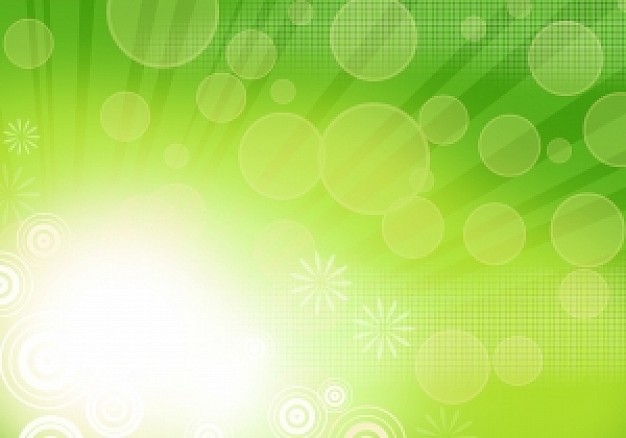 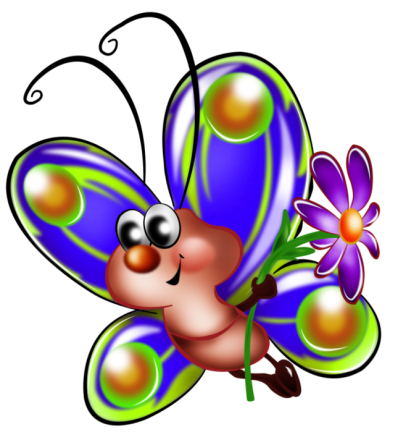 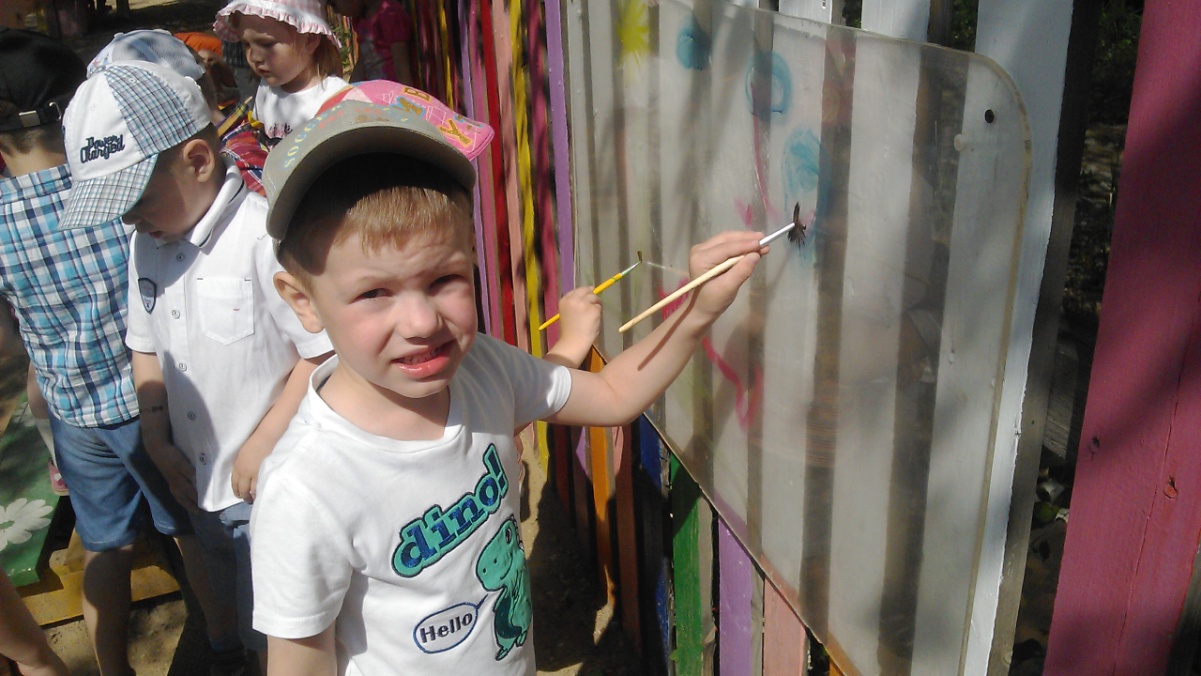 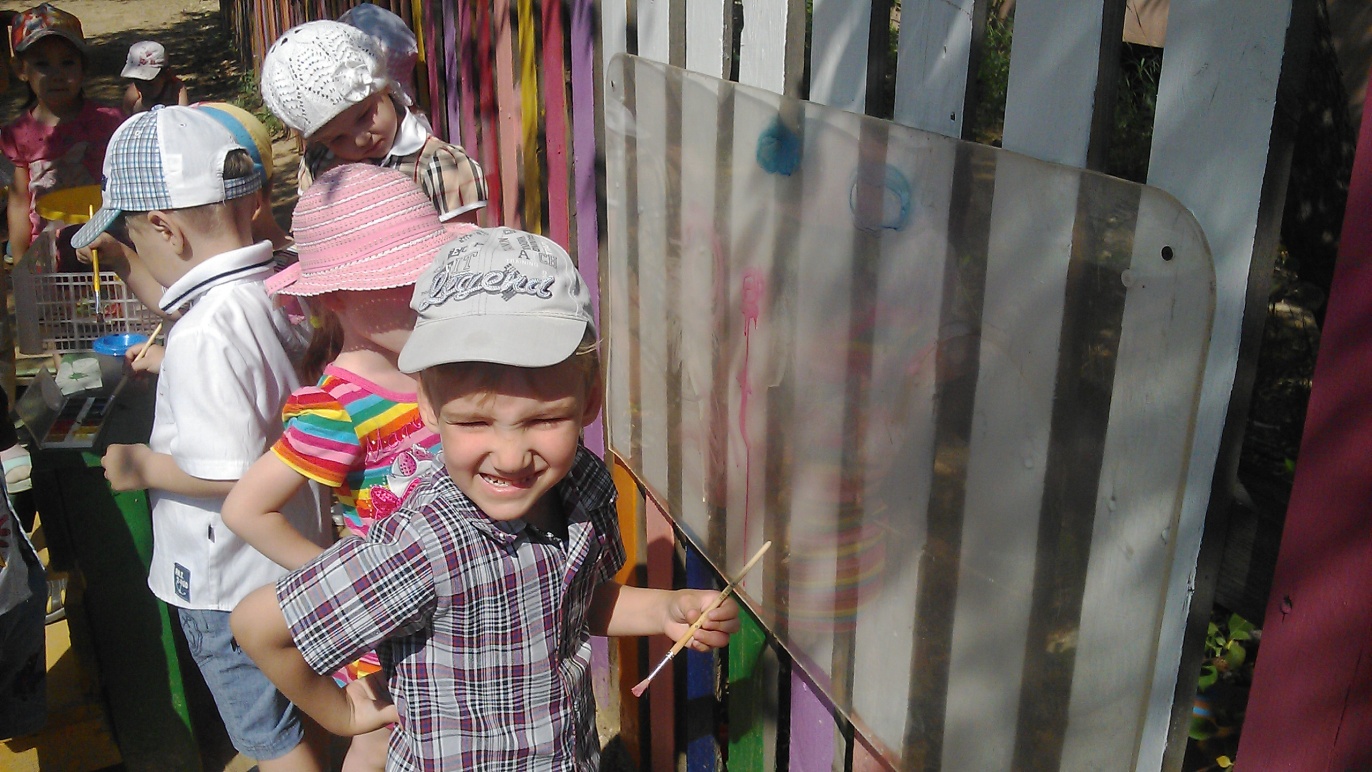 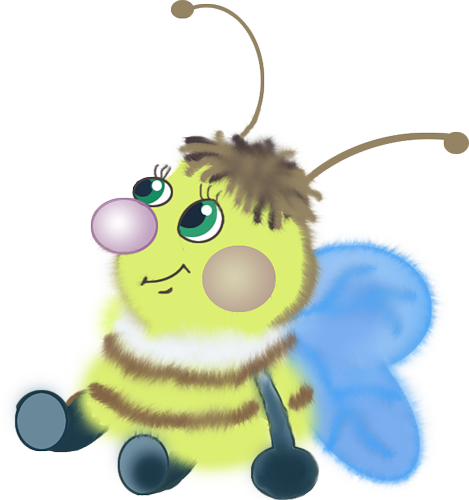 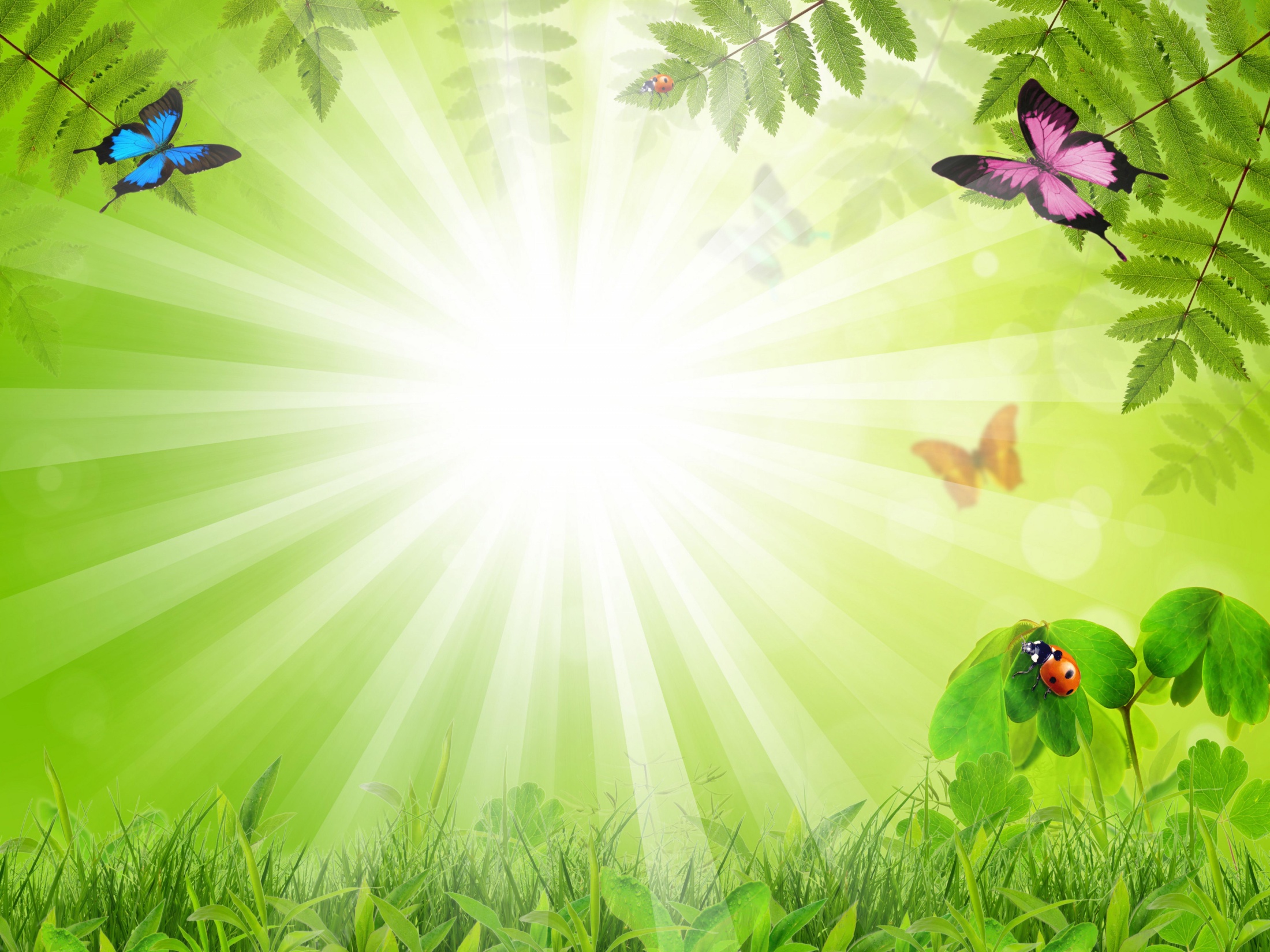 День России
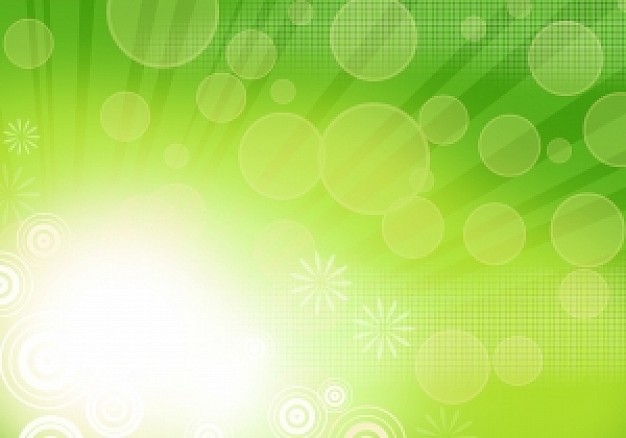 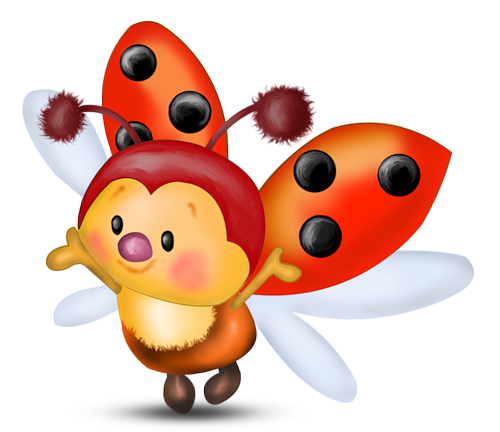 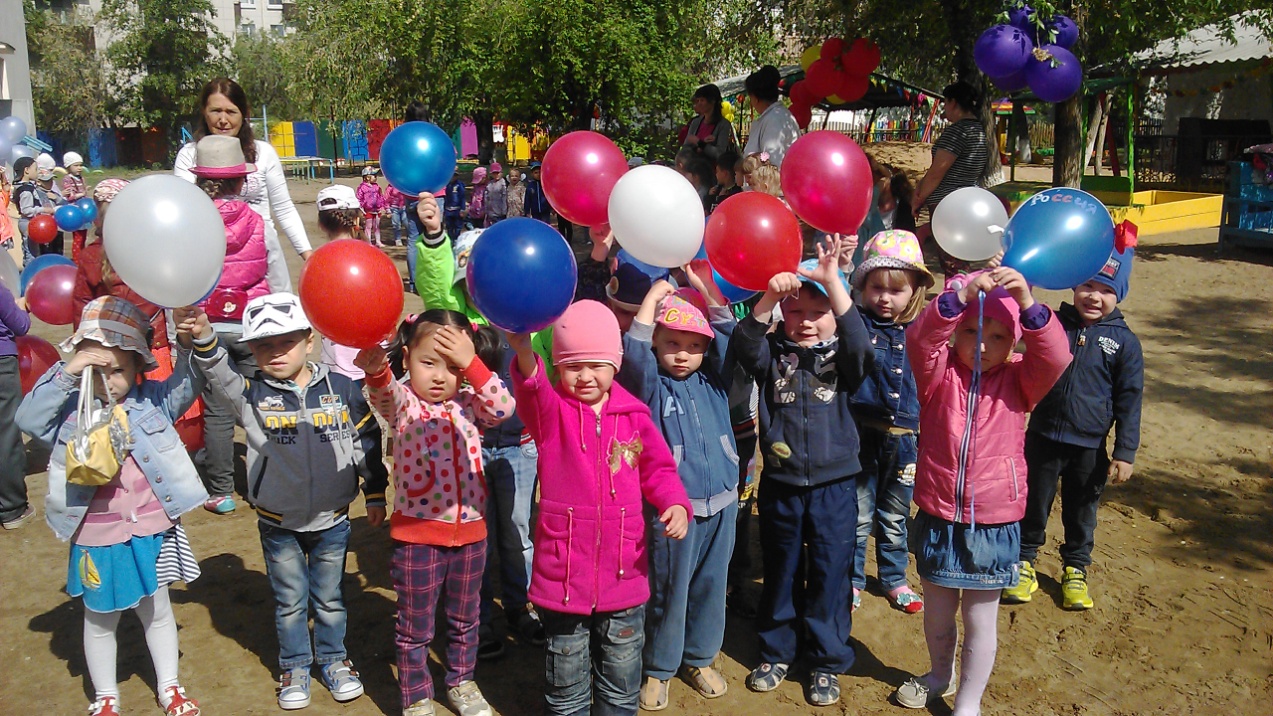 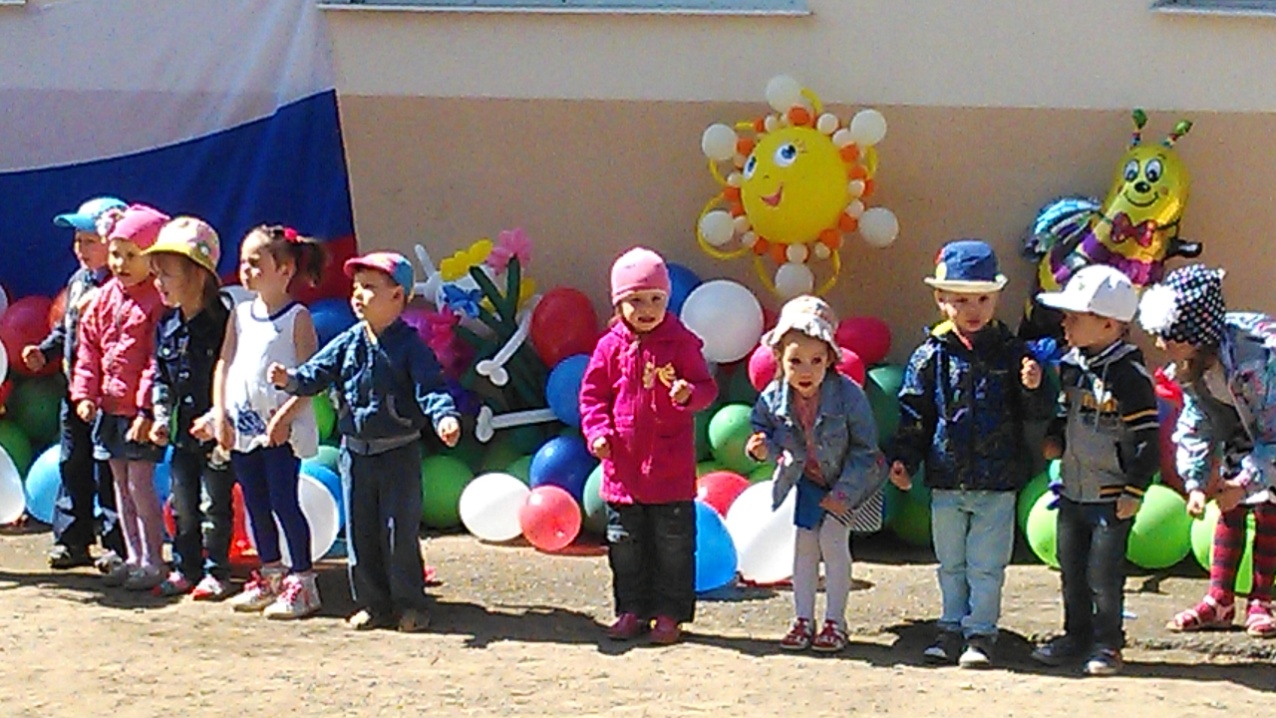 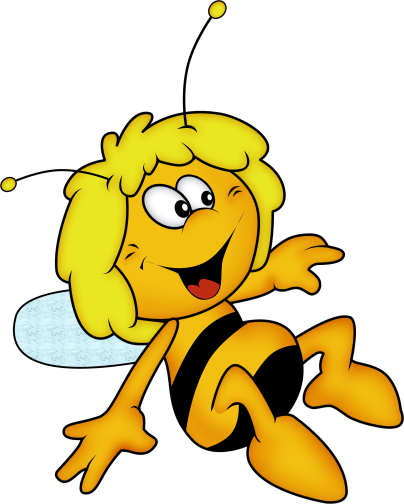 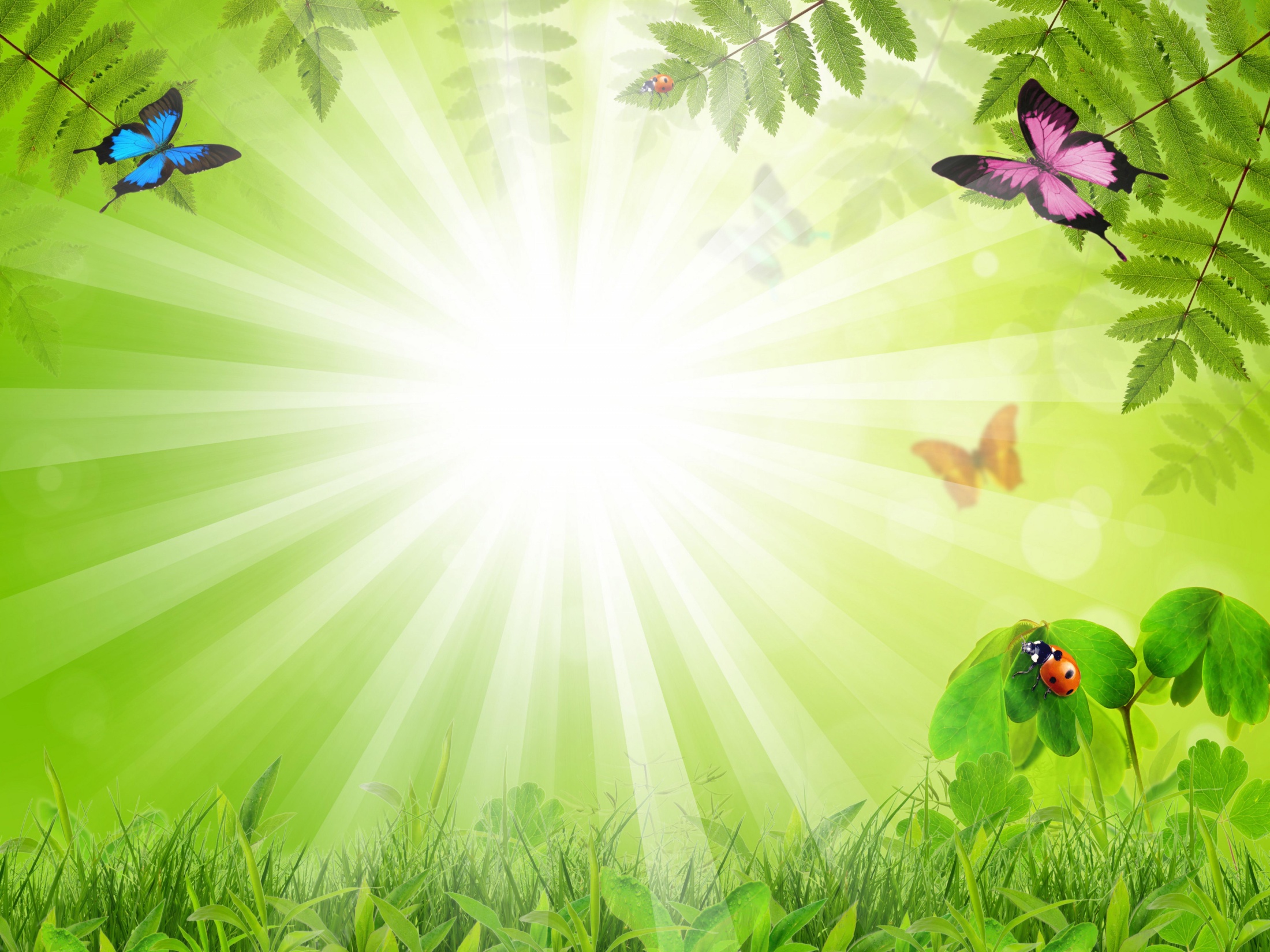 Игры 
И
развлечения
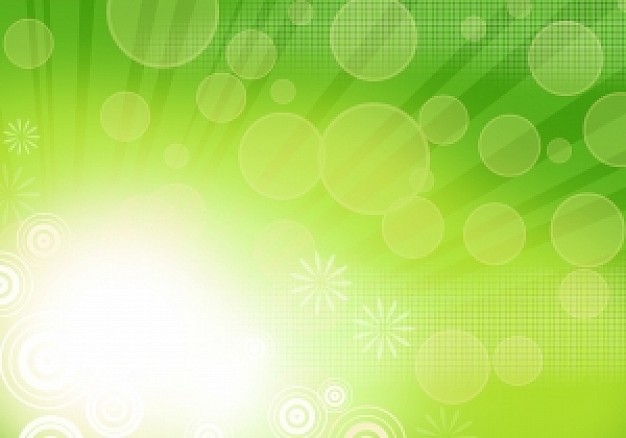 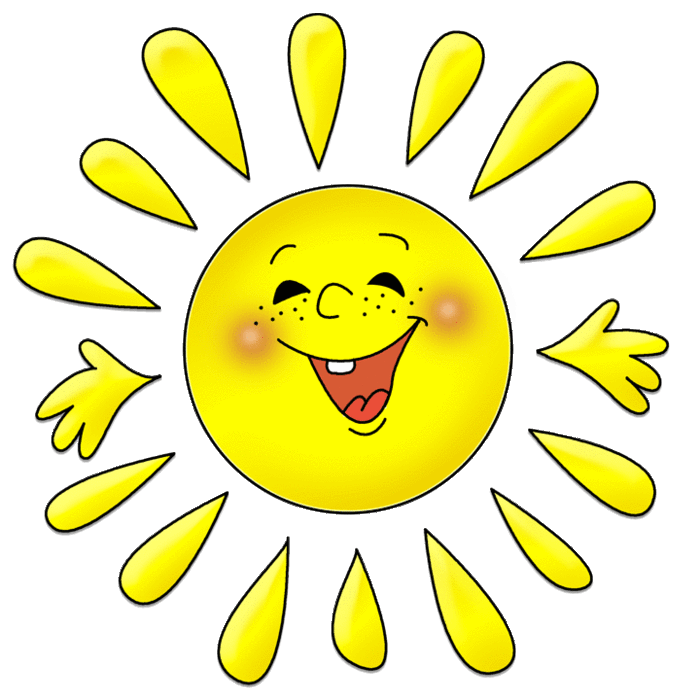 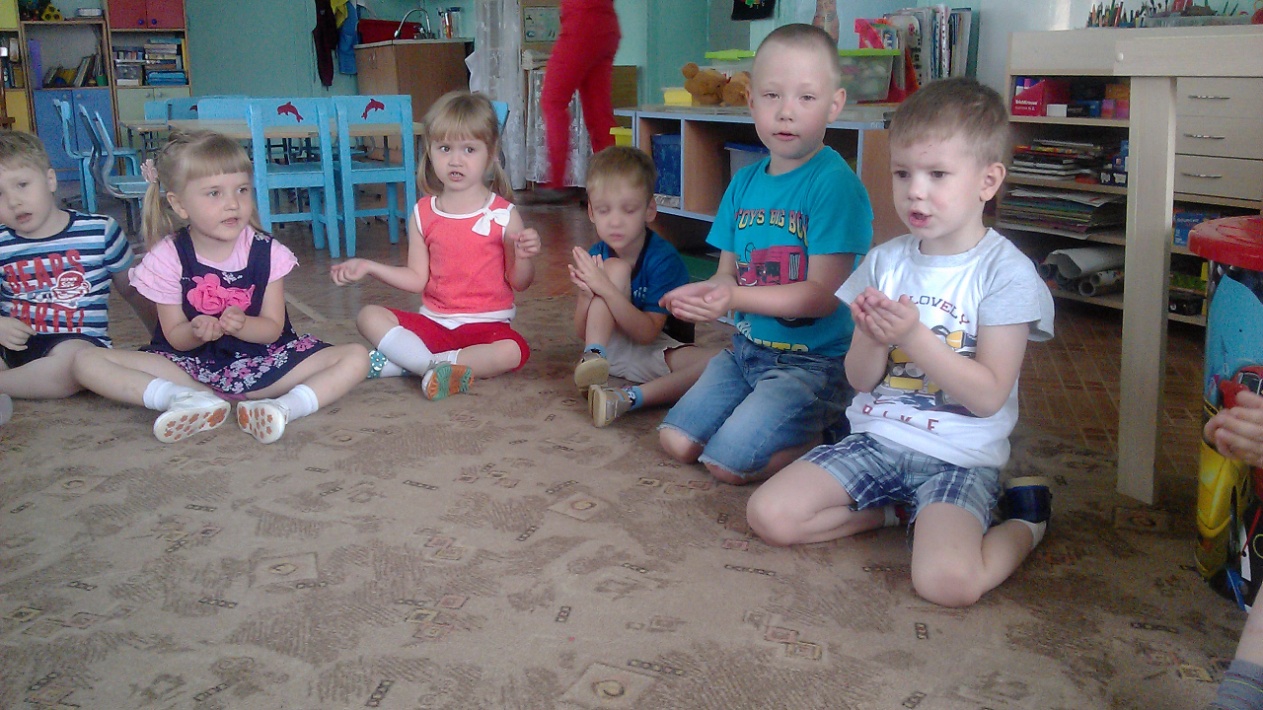 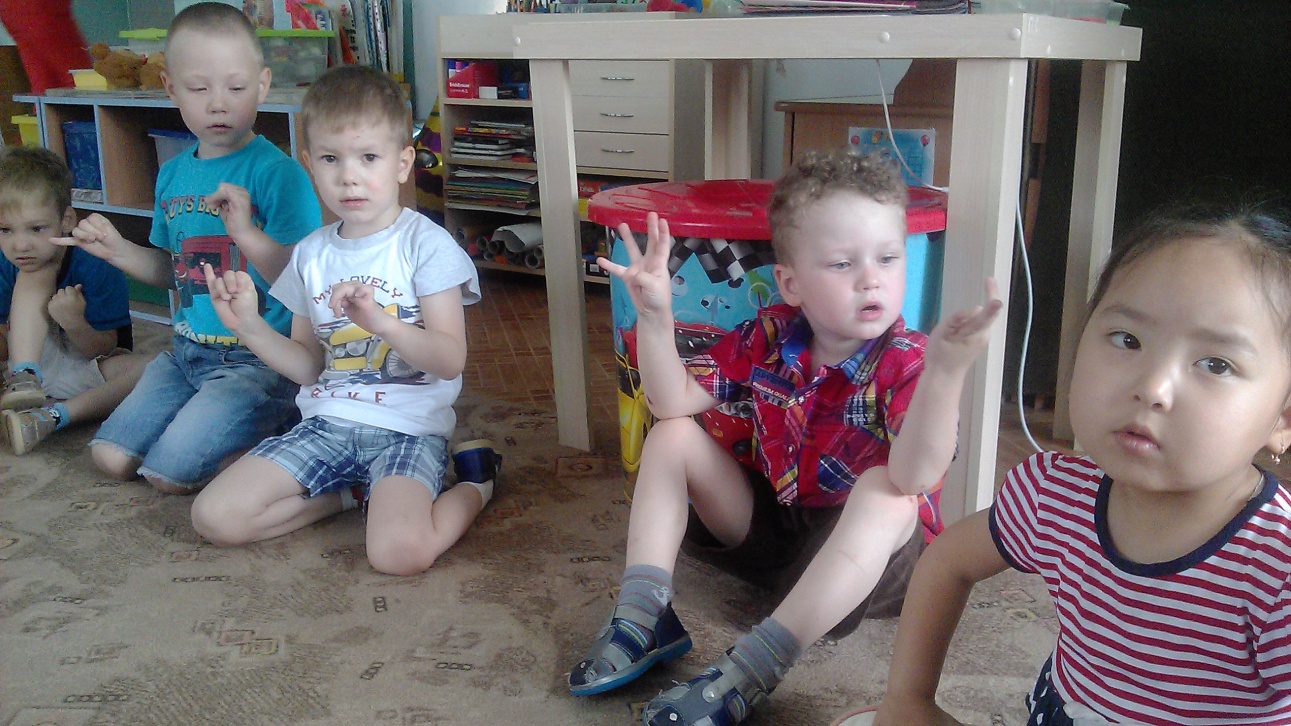 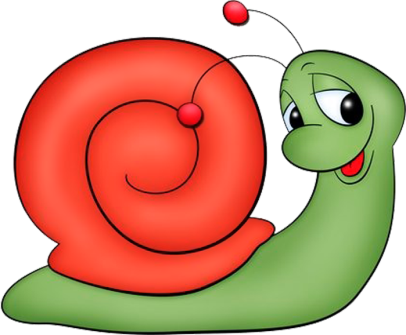 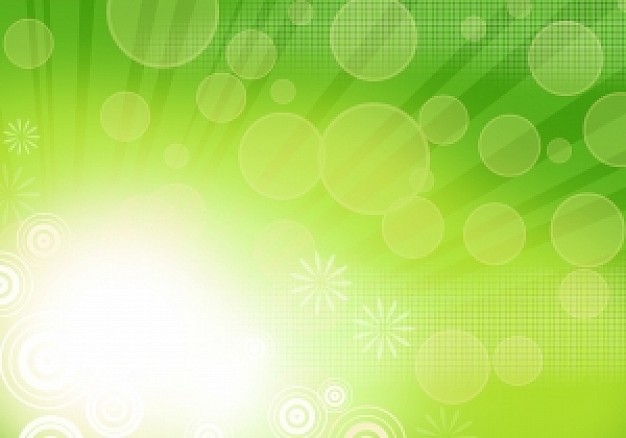 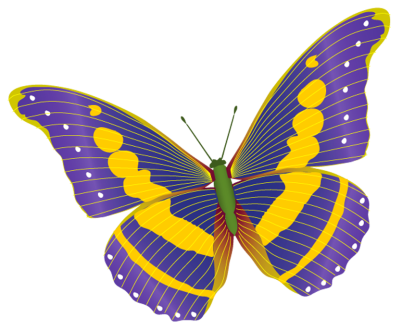 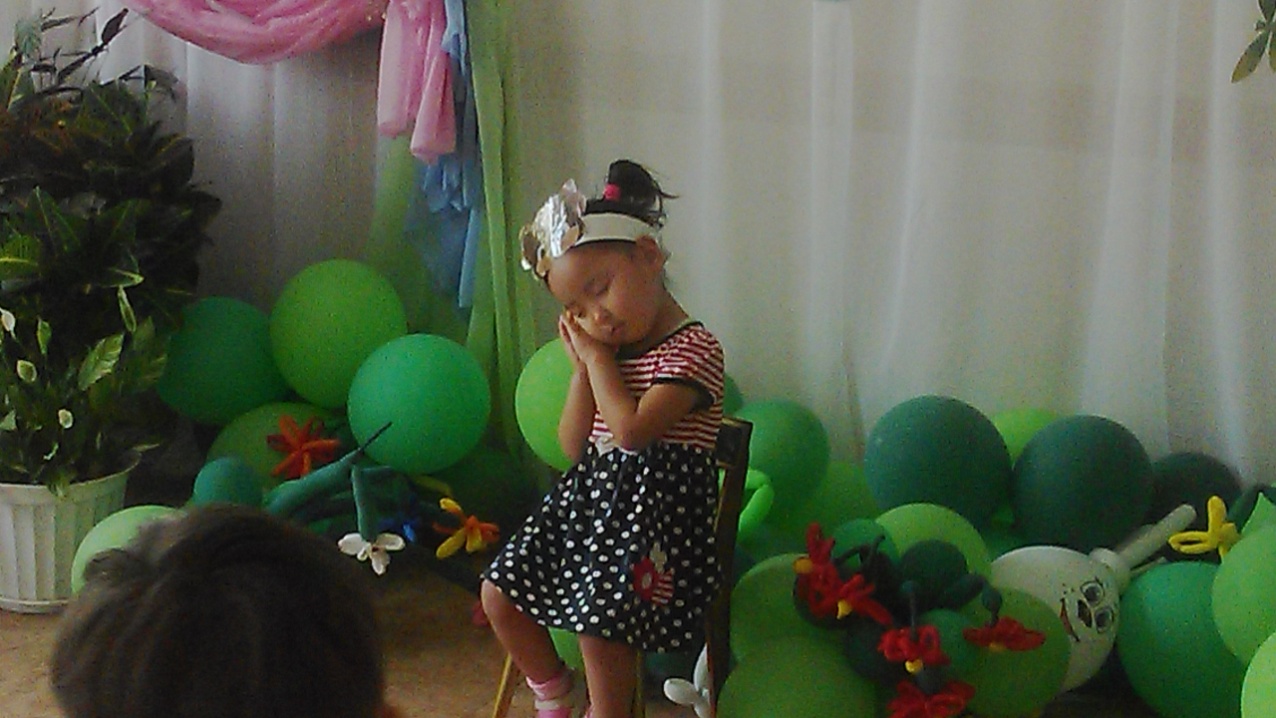 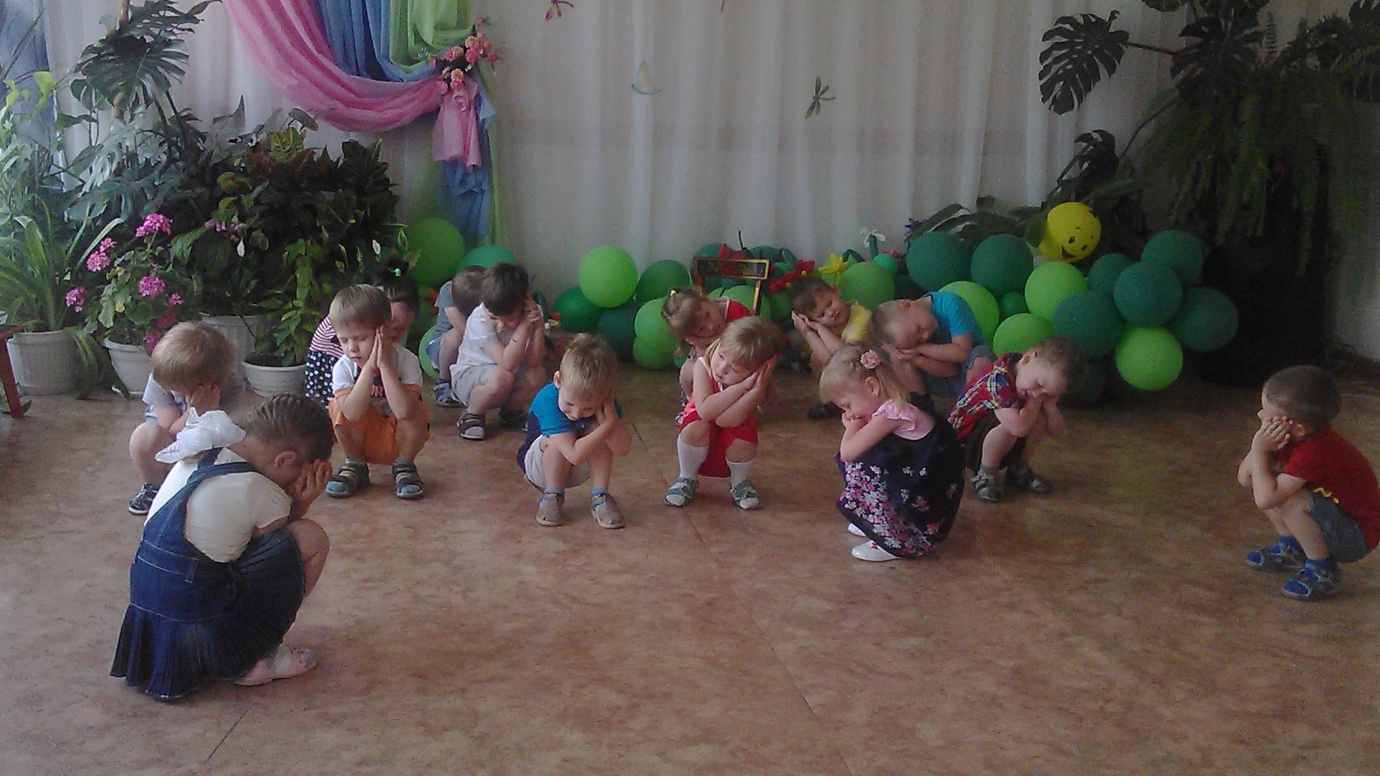 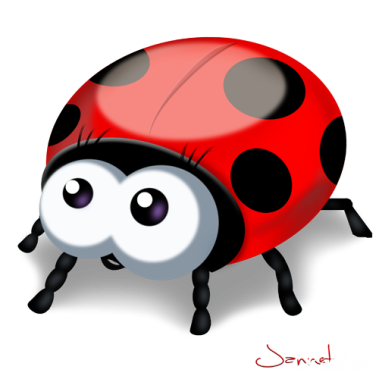 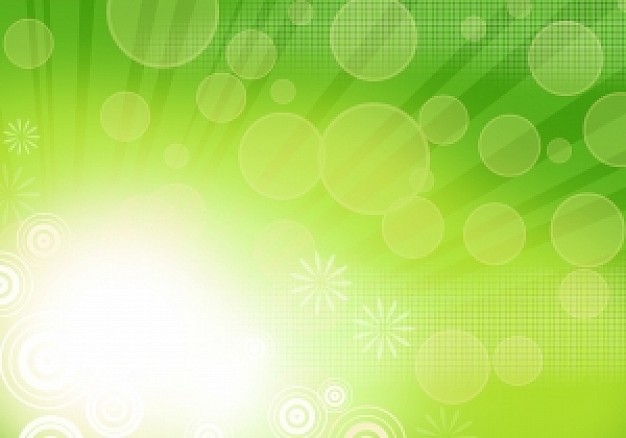 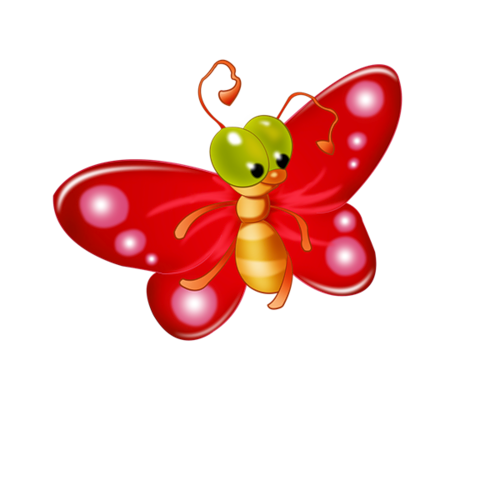 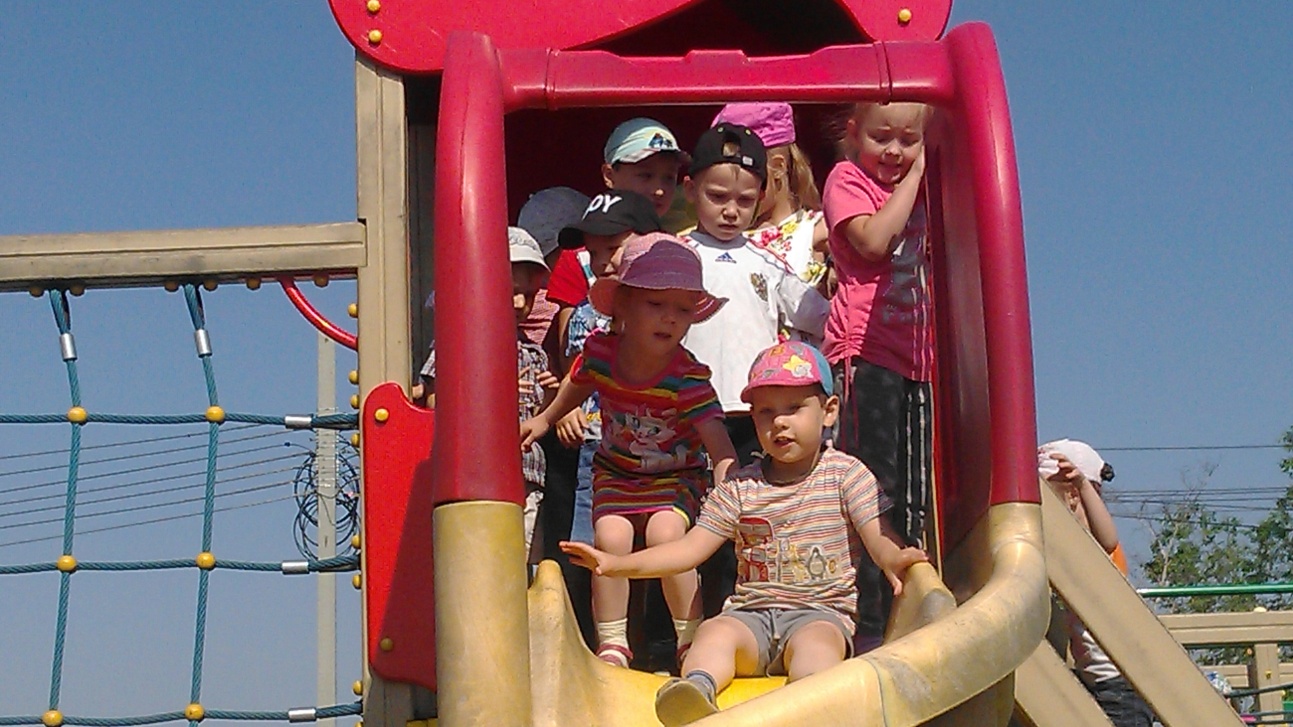 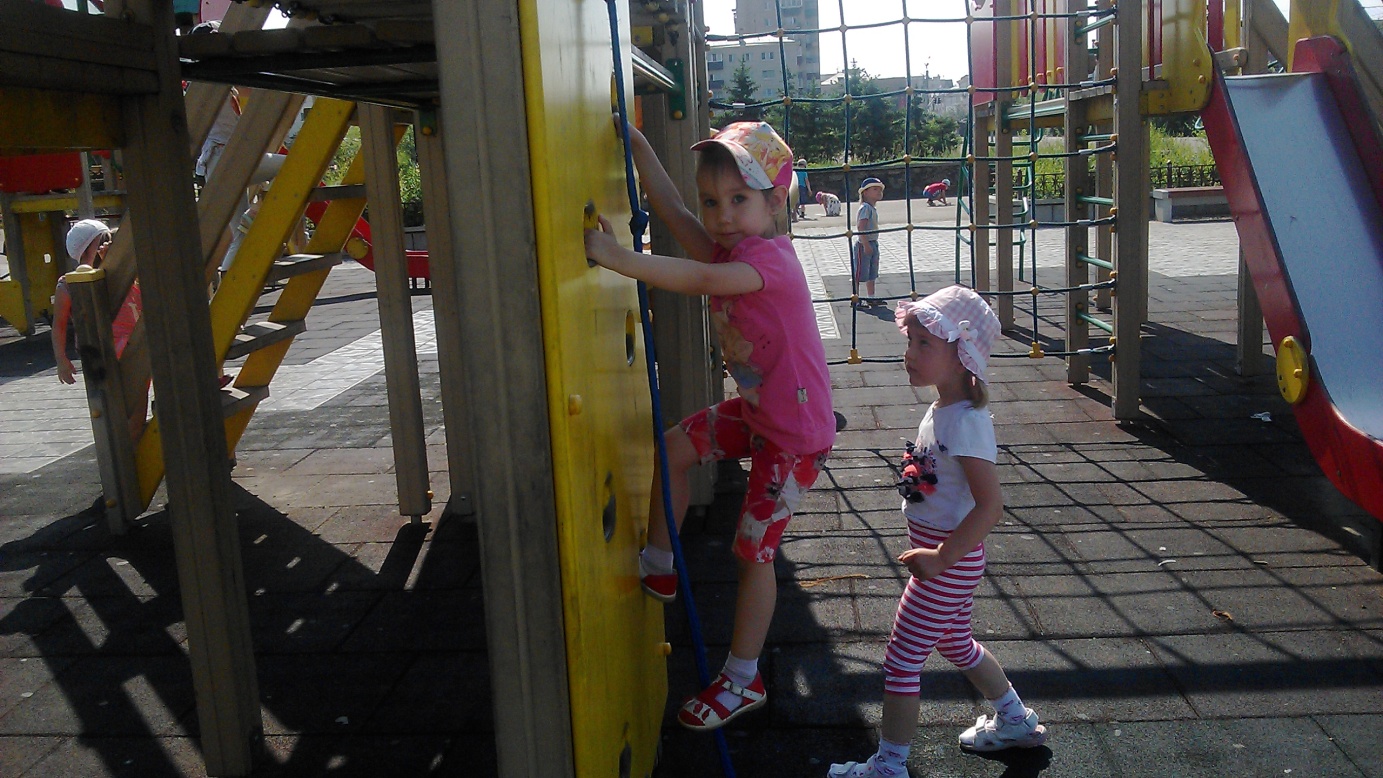 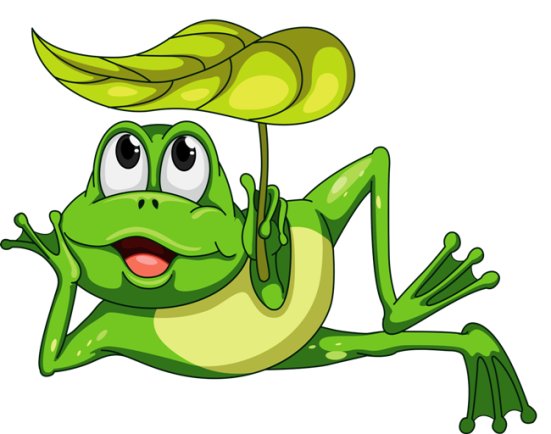 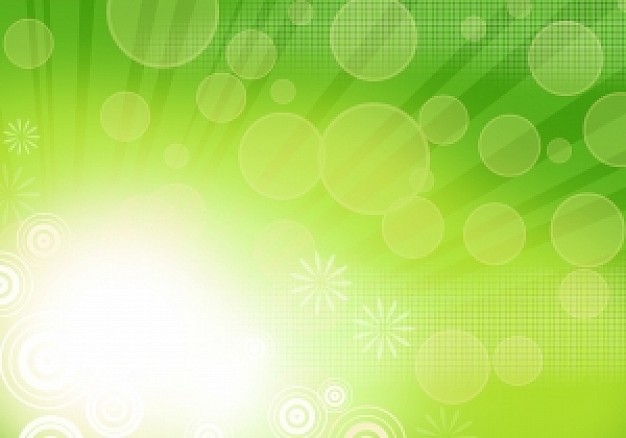 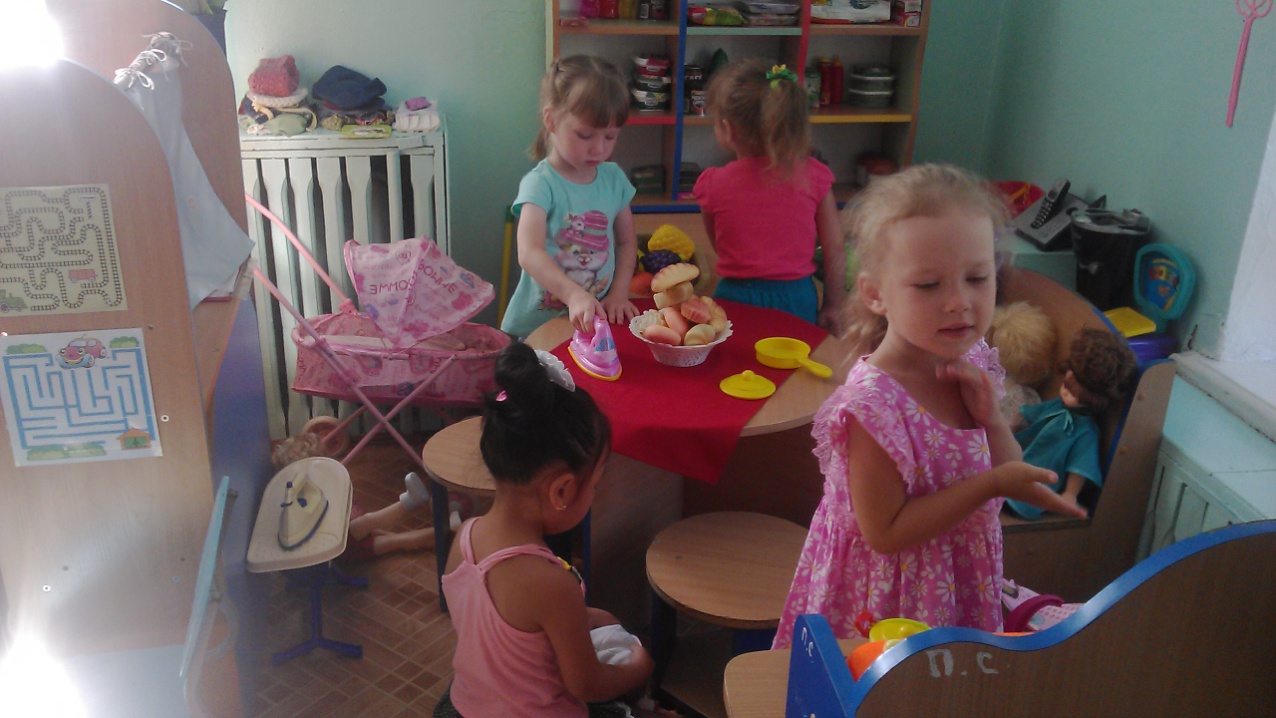 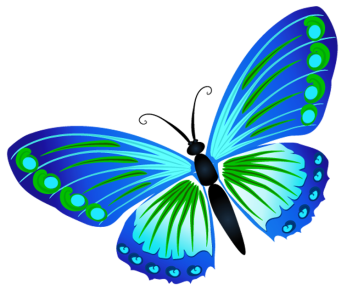 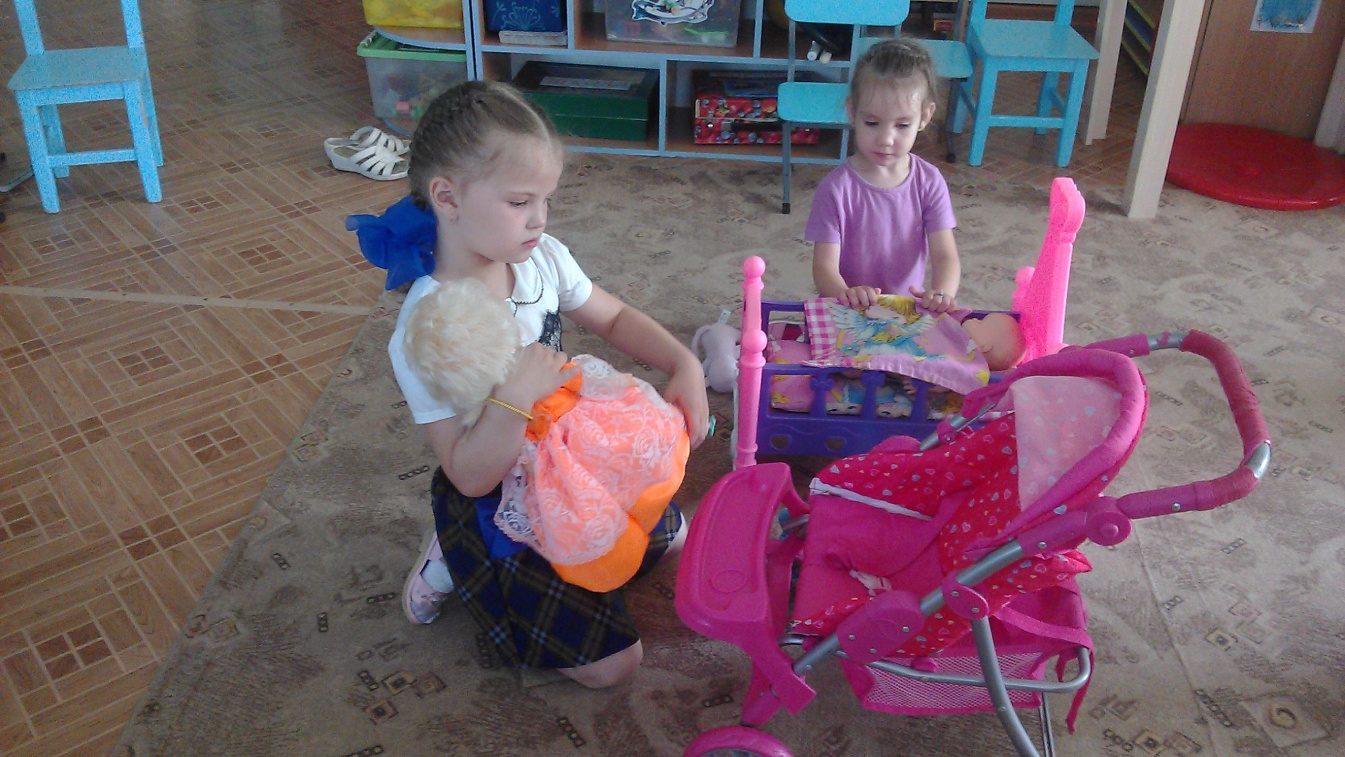 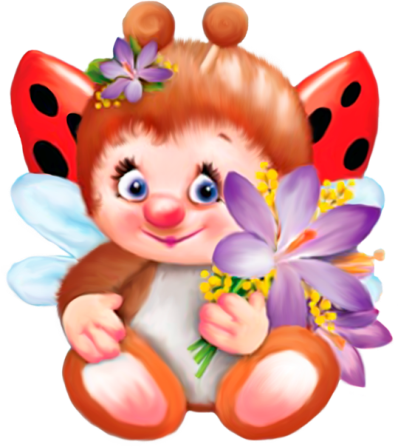 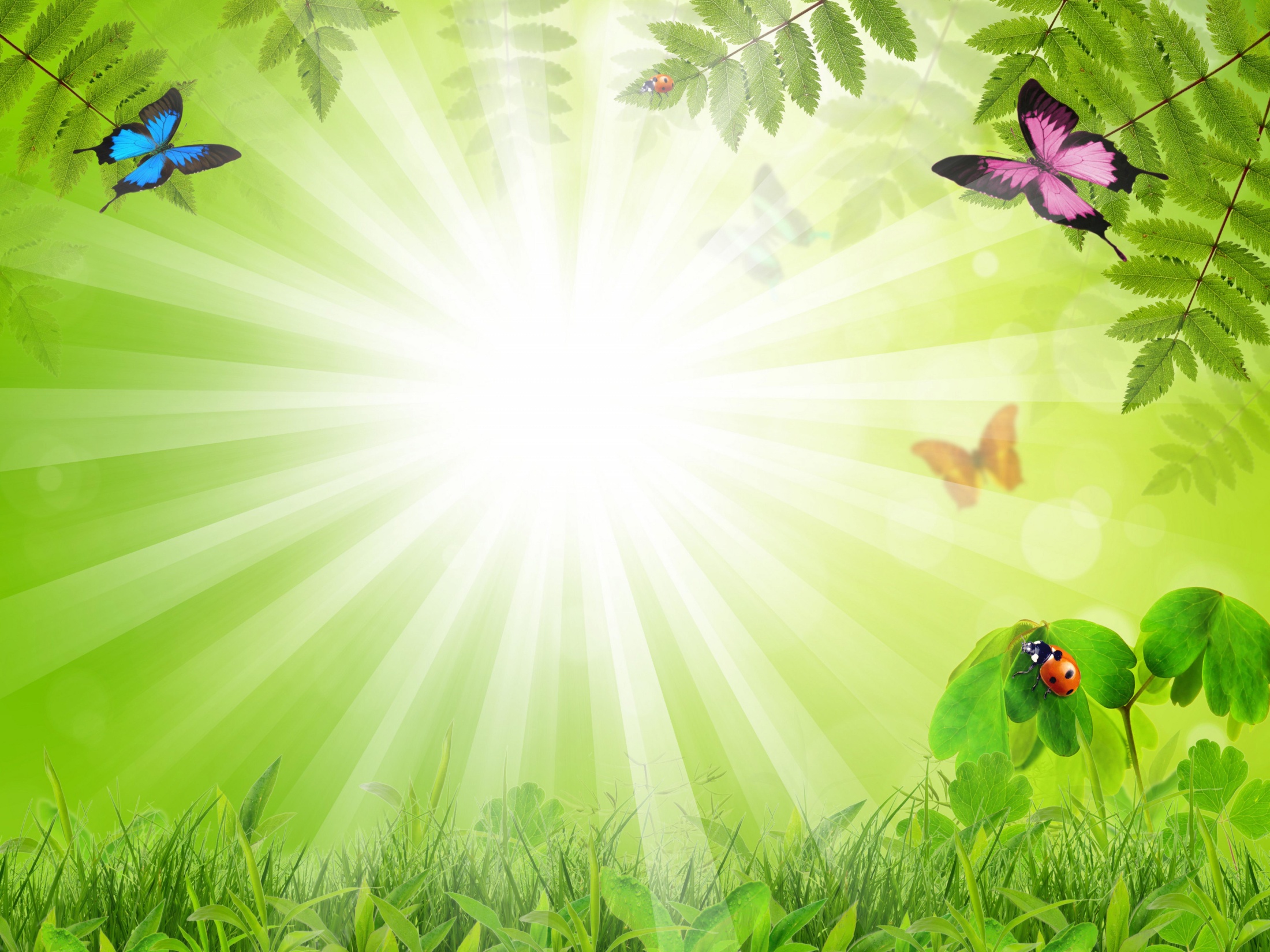 Закаливание 
И
оздоравливание
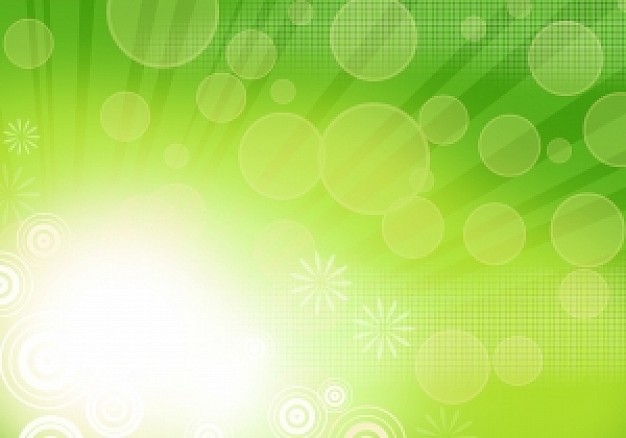 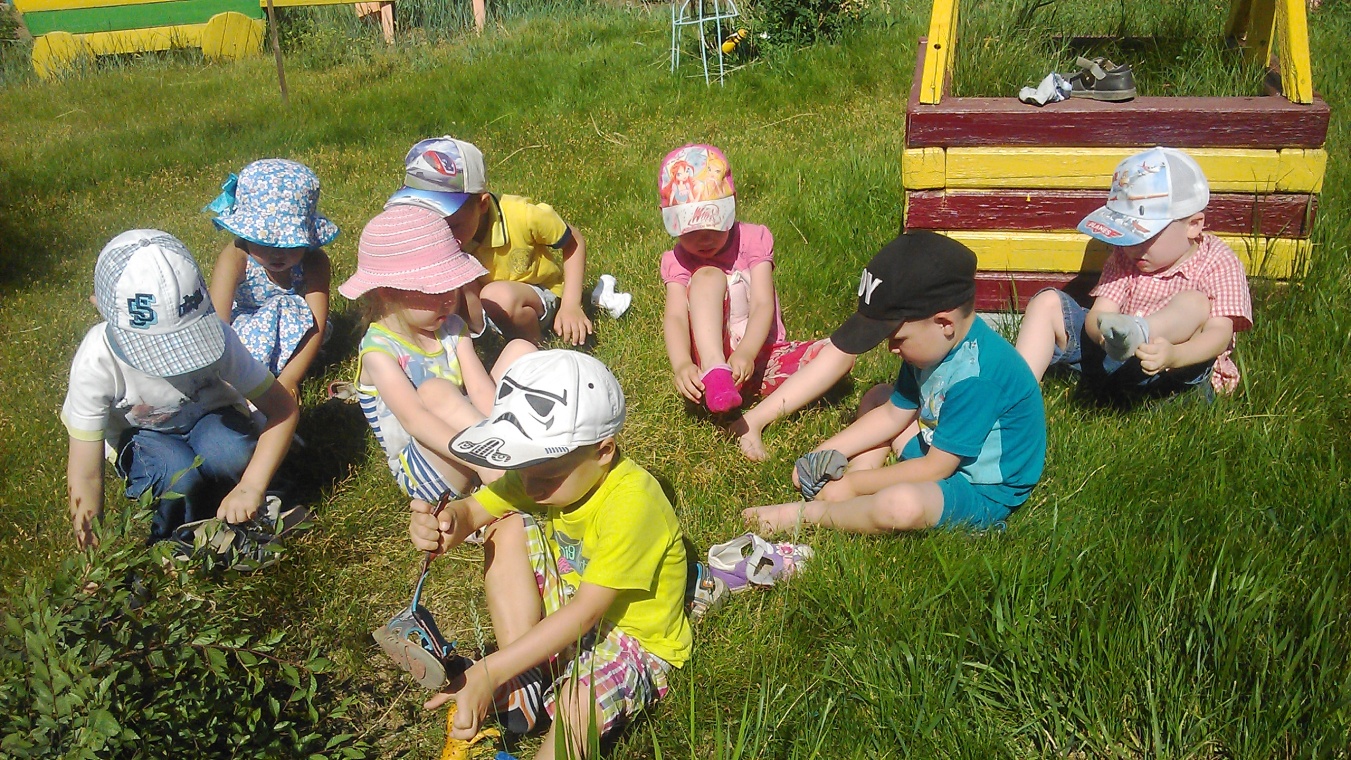 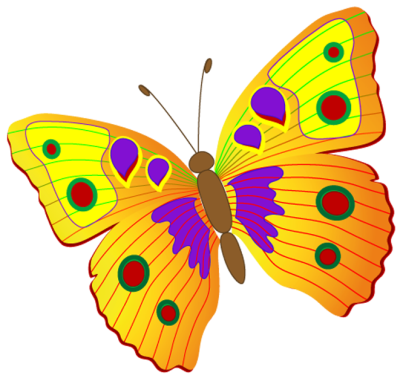 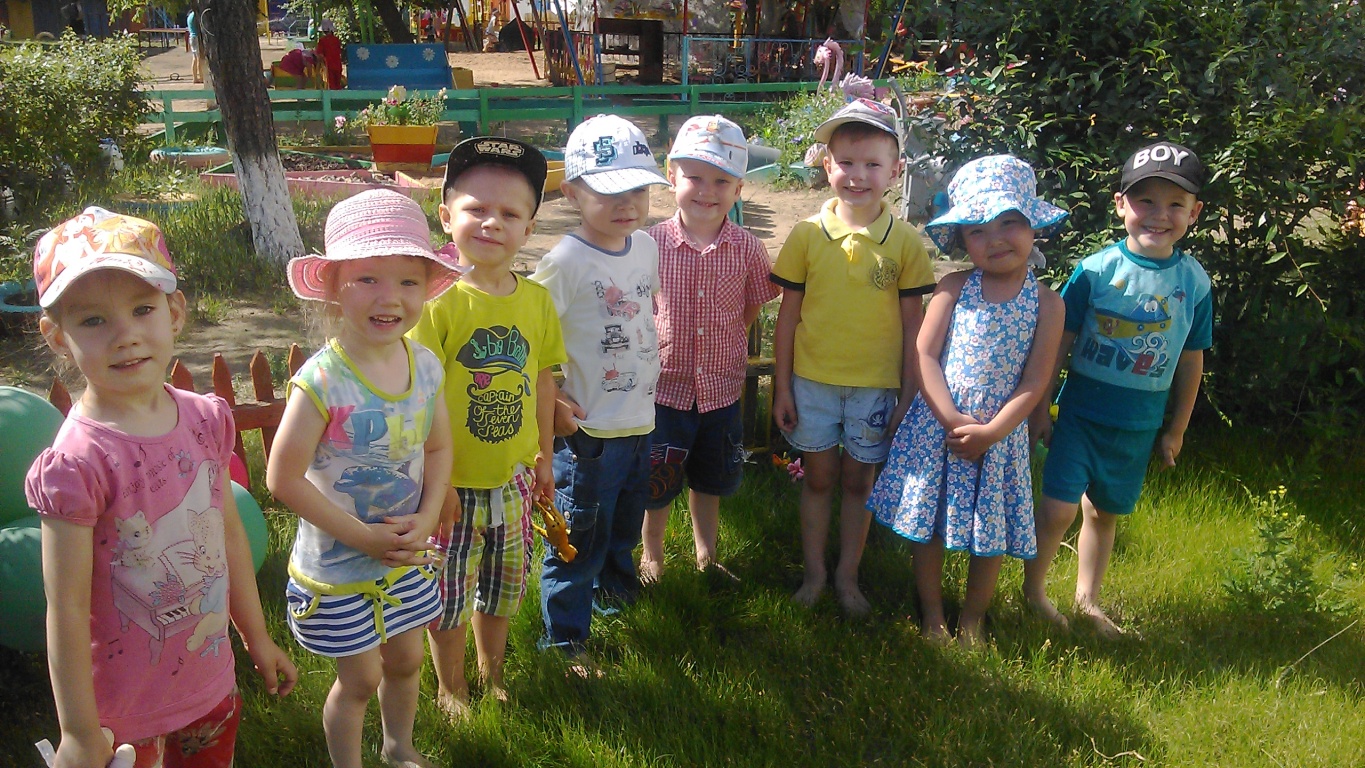 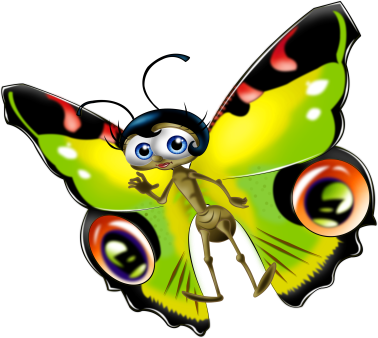 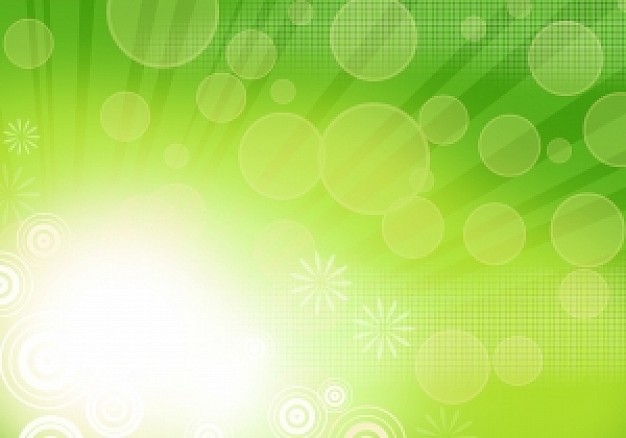 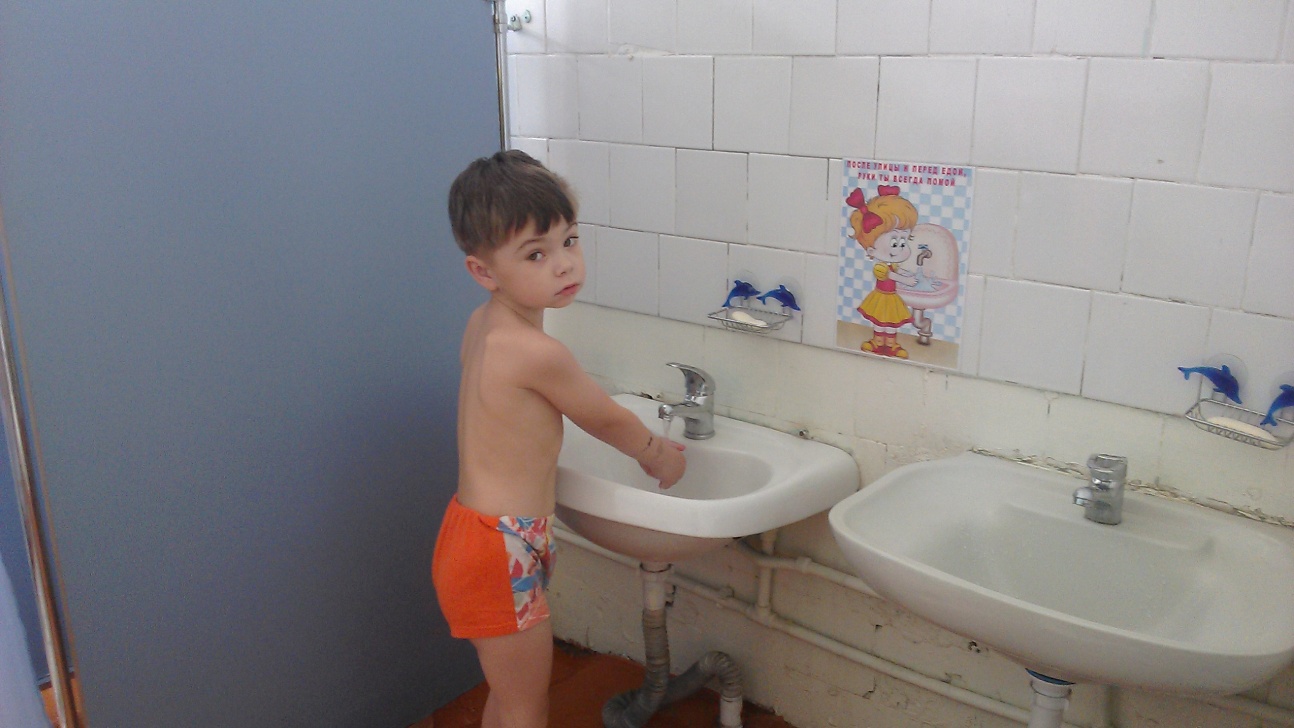 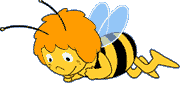 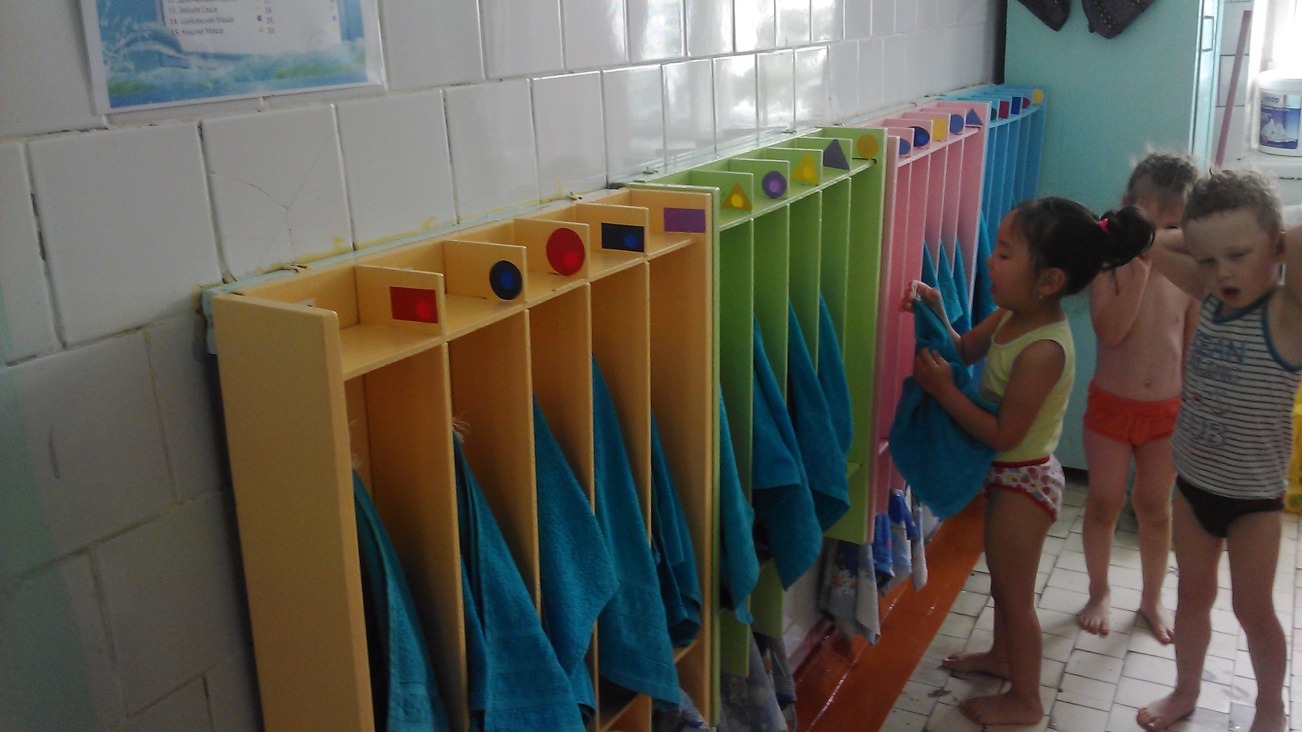 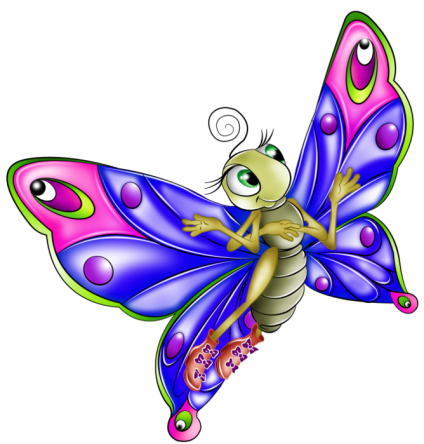 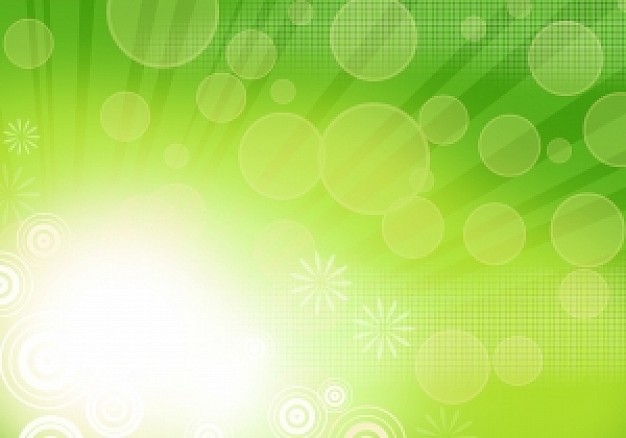 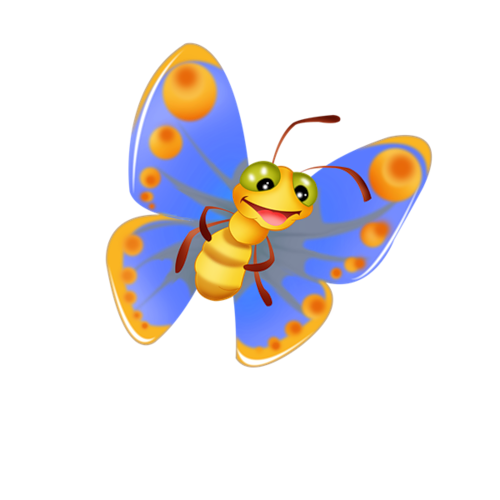 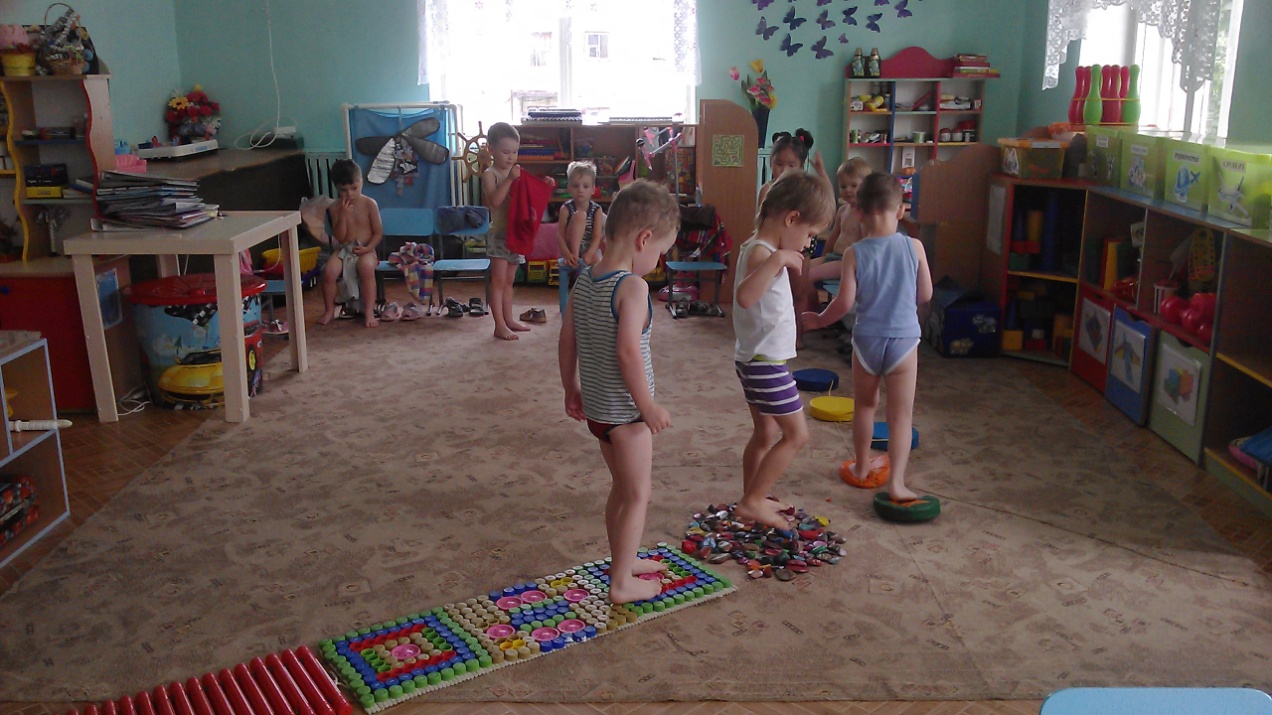 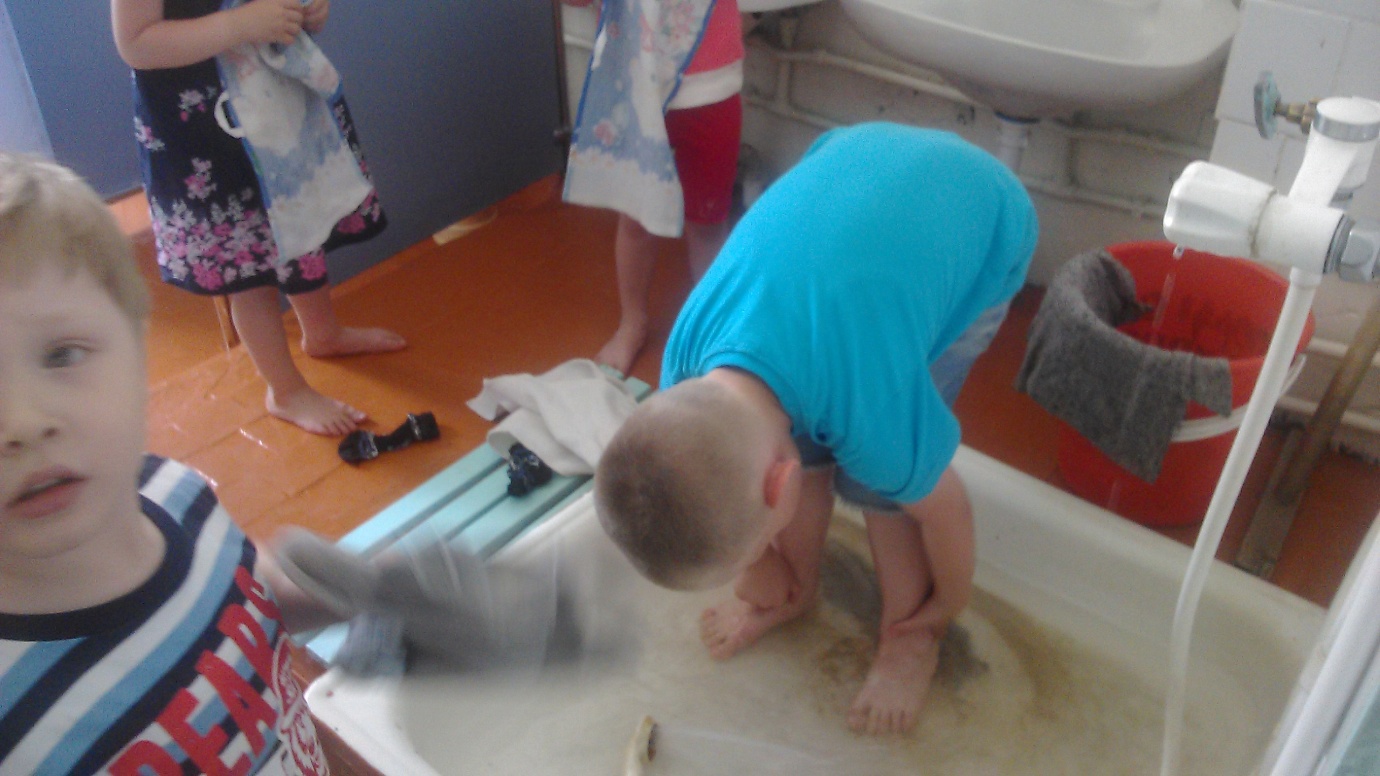 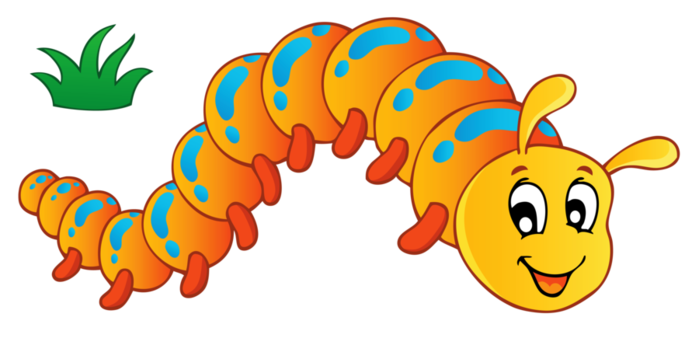 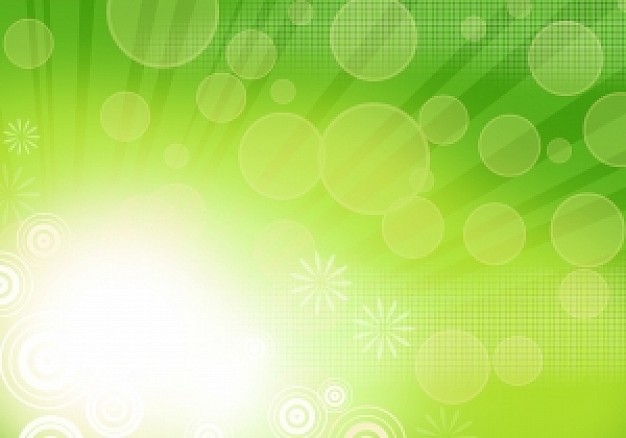 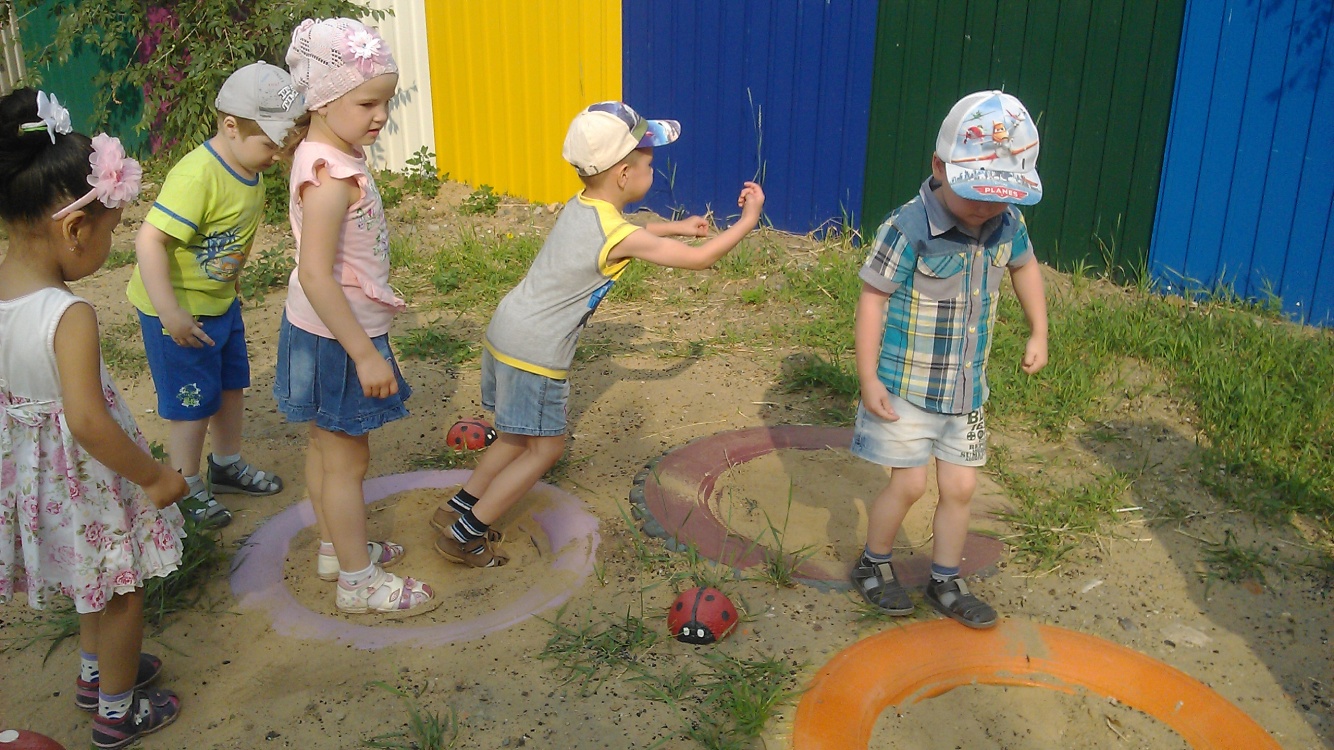 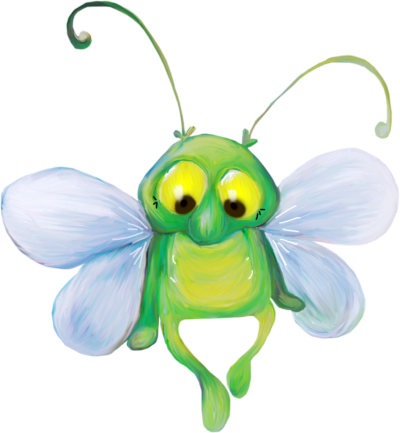 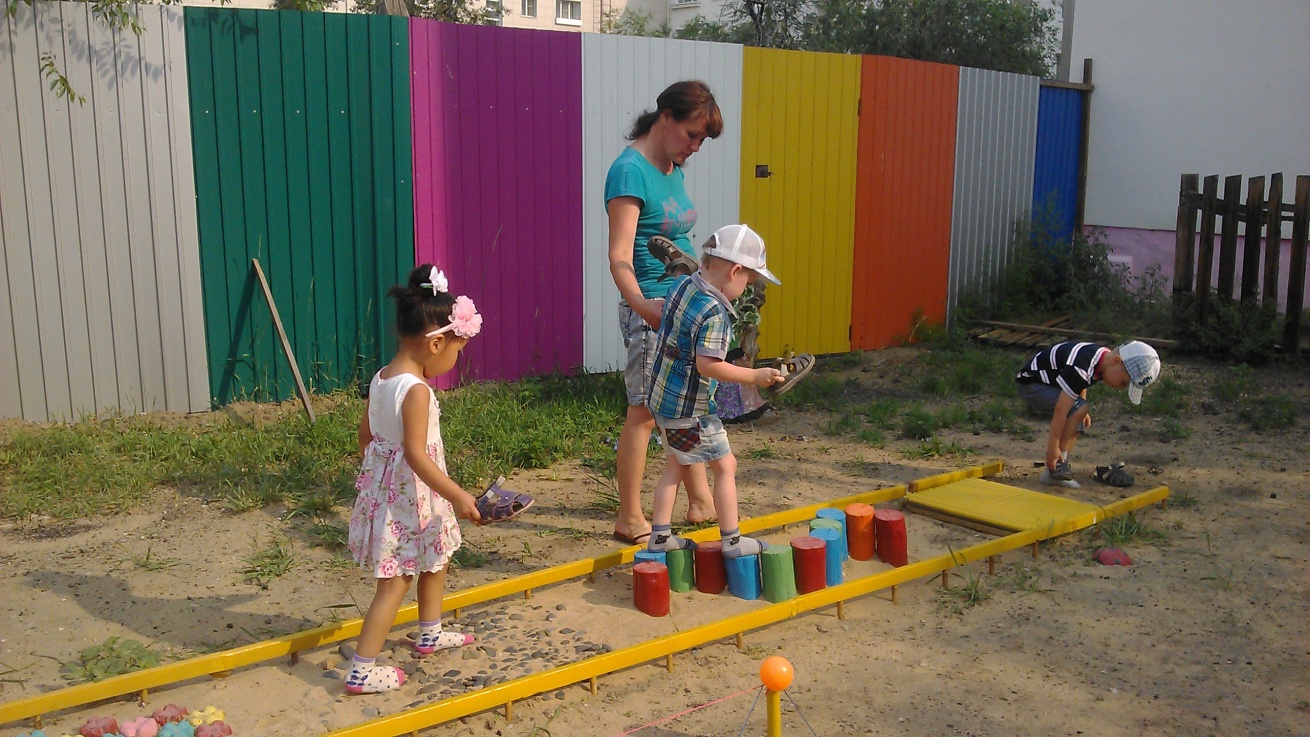 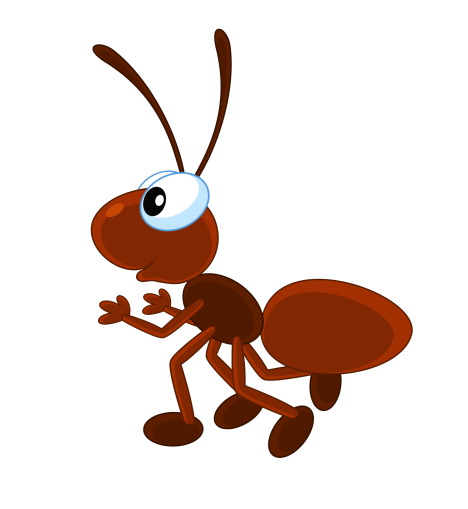 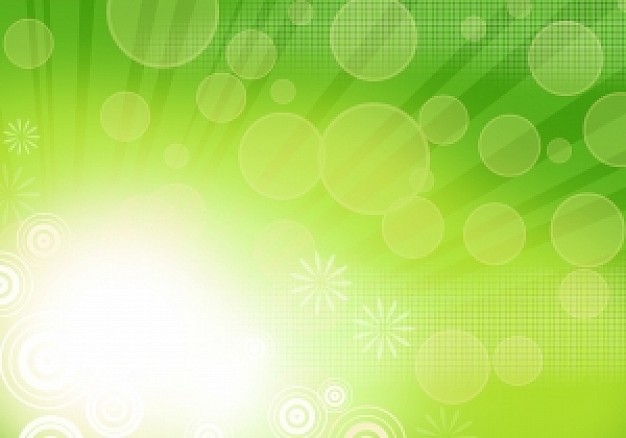 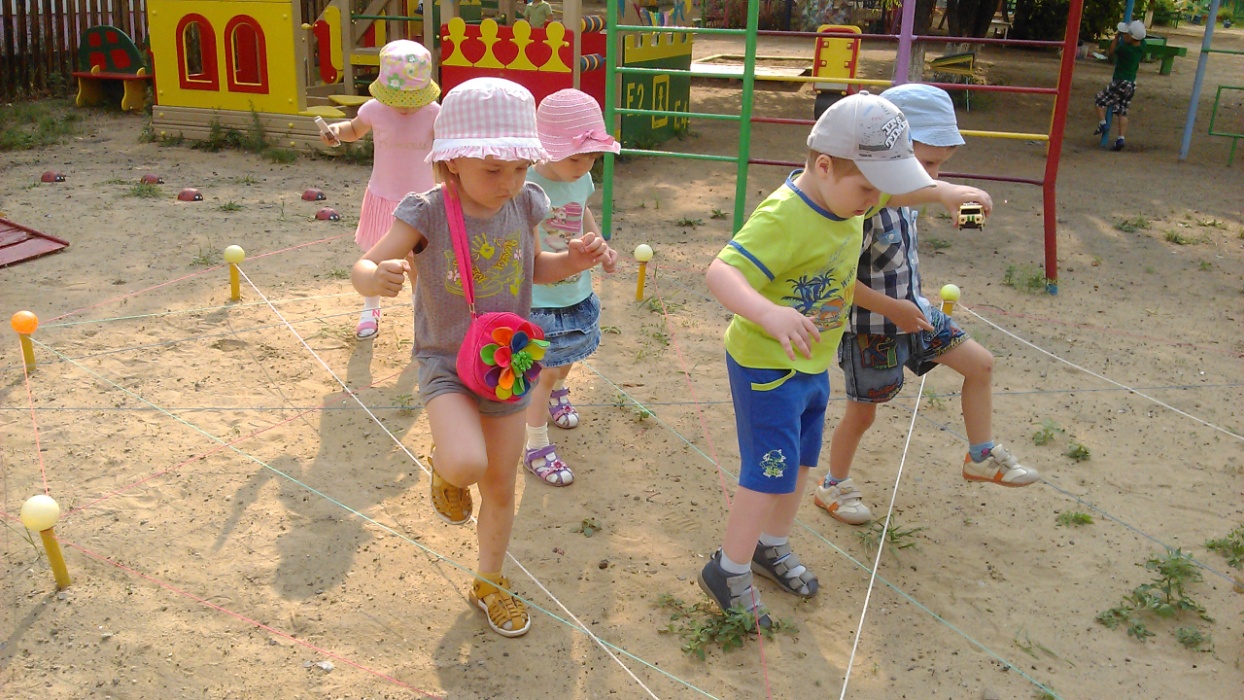 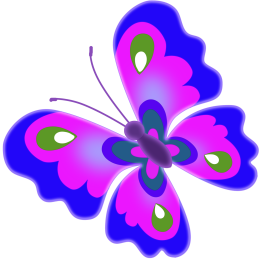 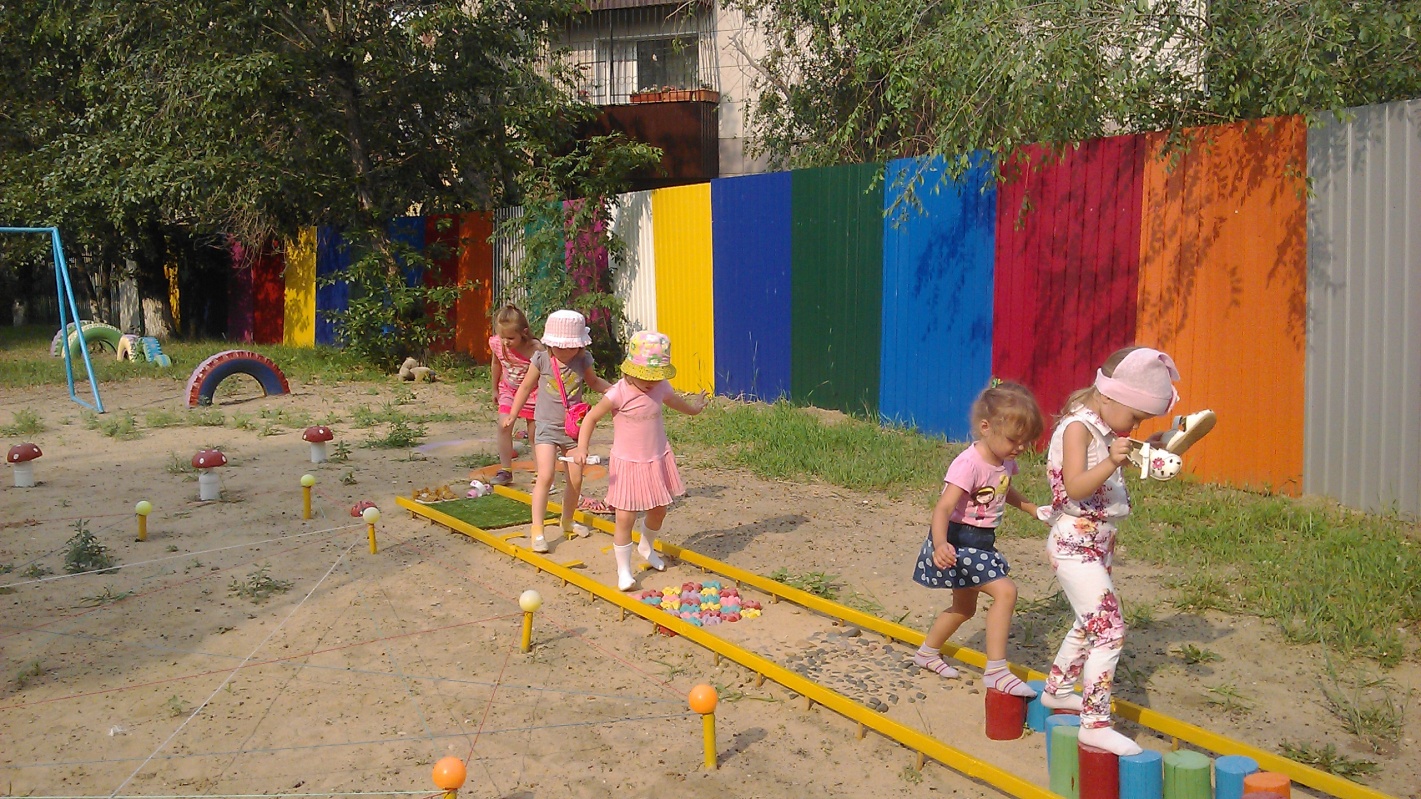 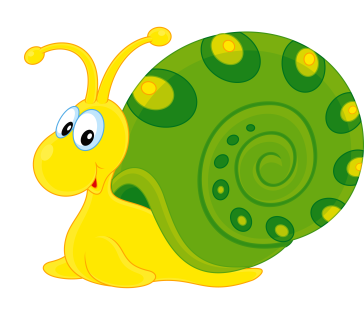 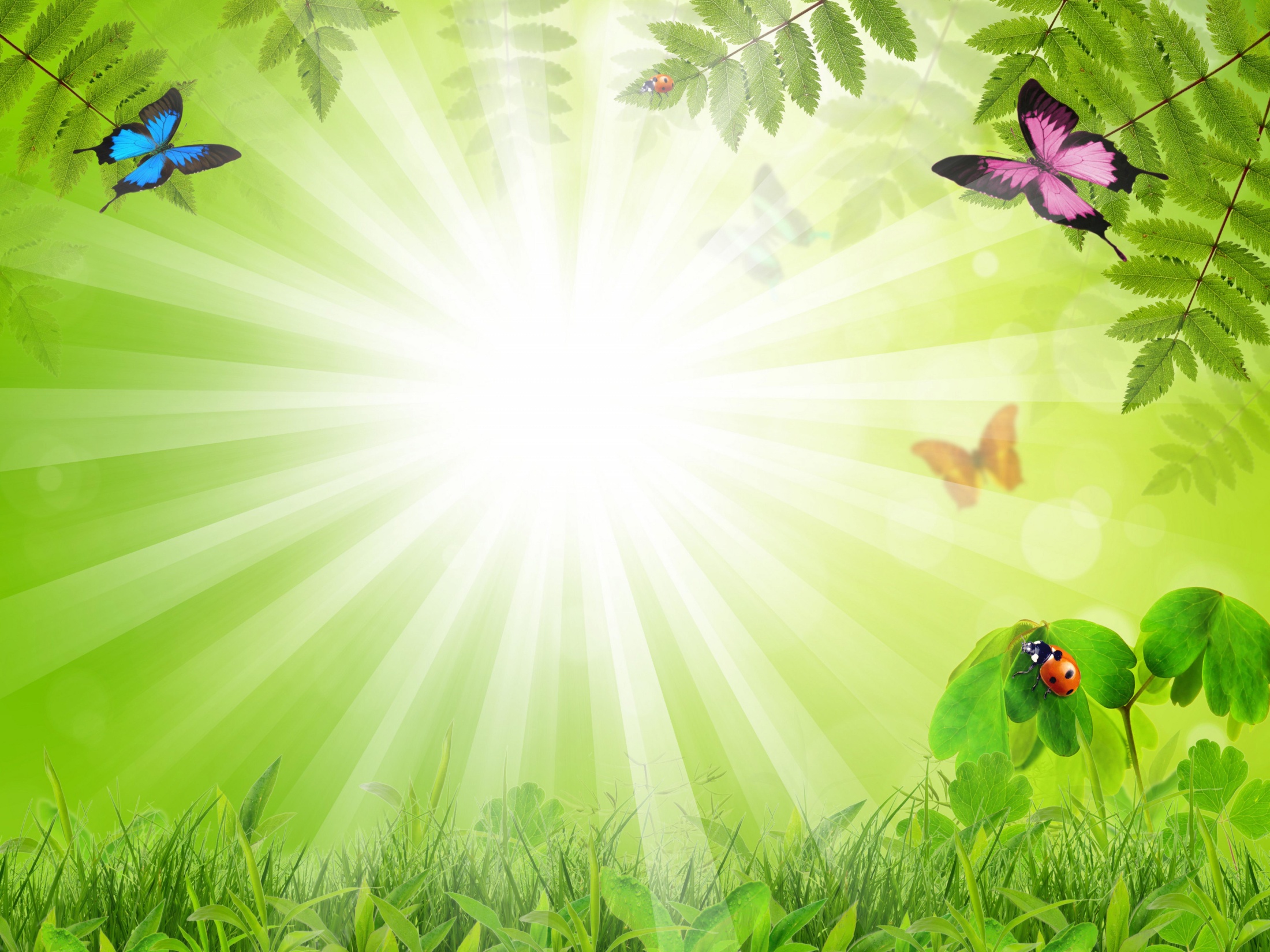 Спасибо 
За
внимание